Обучение по охране труда
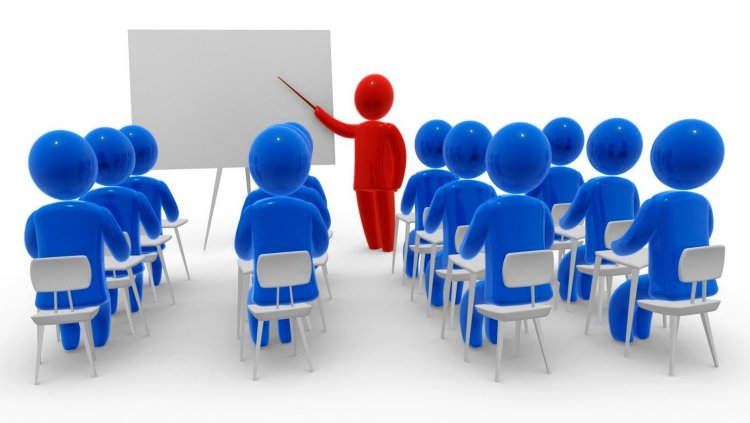 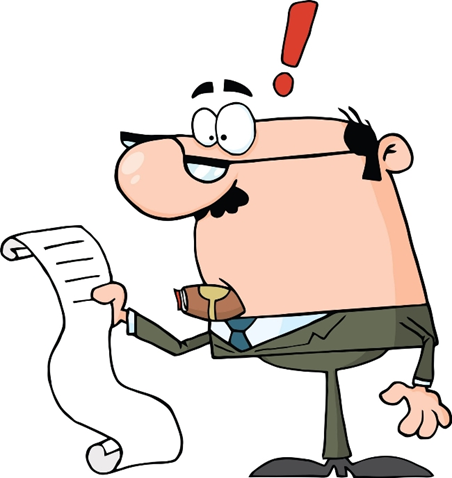 Правовая основа
Трудовой кодекс Российской Федерации
Статья 219. Обучение по охране труда. 

Постановление Правительства Российской Федерации
от 24 декабря 2021 г. № 2464
«О порядке обучения по охране труда и проверки знания требований охраны труда».
Виды обучения по охране труда
4. Обучение по охране труда осуществляется в ходе проведения:

а) инструктажей по охране труда;

б) стажировки на рабочем месте;

в) обучения по оказанию первой помощи пострадавшим;

г) обучения по использованию (применению) средств индивидуальной защиты;

д) обучения по охране труда у работодателя, в том числе обучения безопасным методам и приемам выполнения работ, или в организации, у индивидуального предпринимателя, оказывающих услуги по проведению обучения по охране труда (далее - обучение требованиям охраны труда).
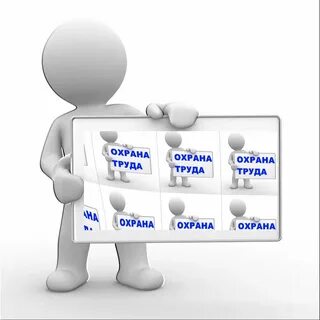 Организация обучения по охране труда
Виды обучения по охране труда
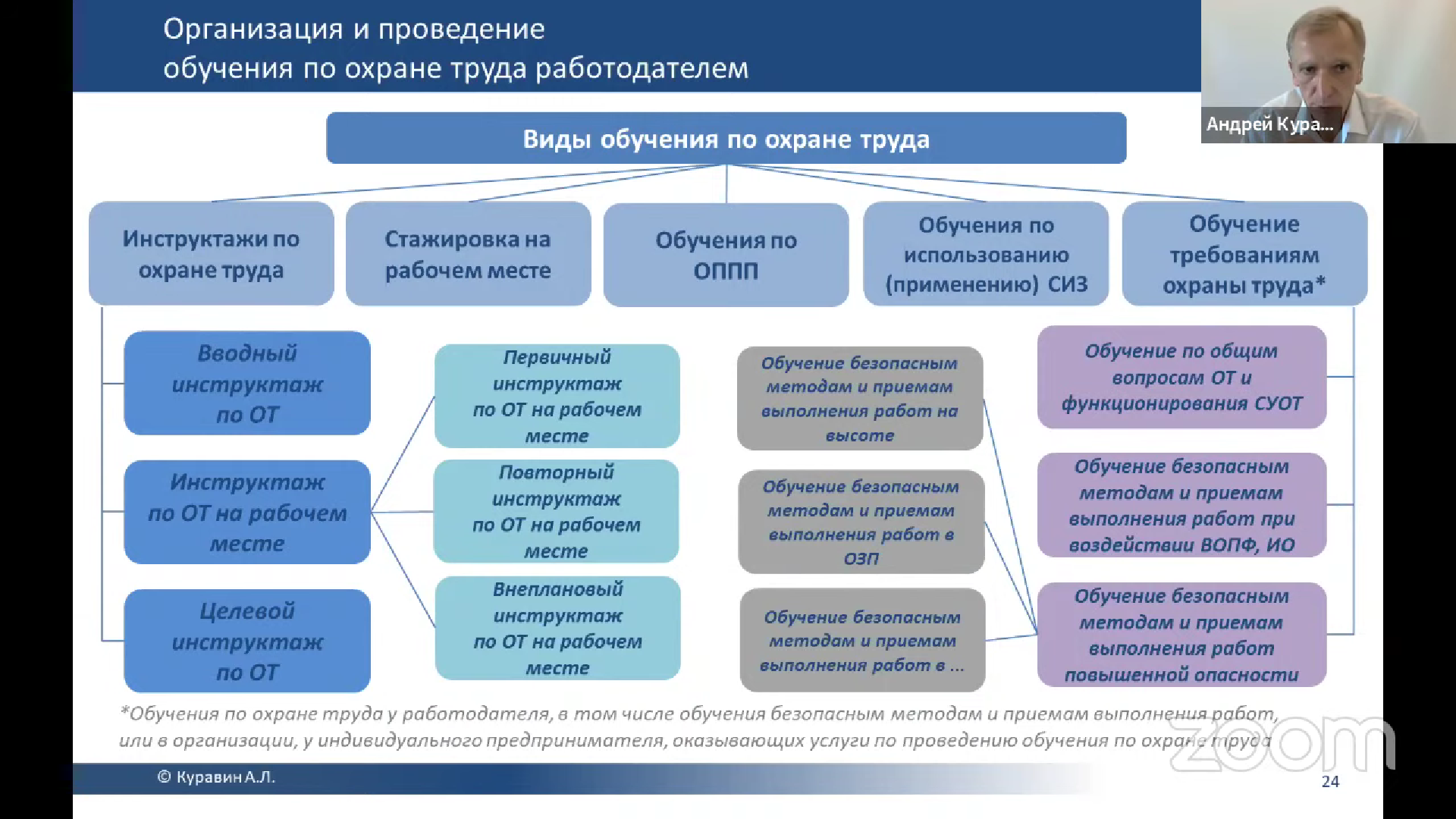 Виды обучения по охране труда
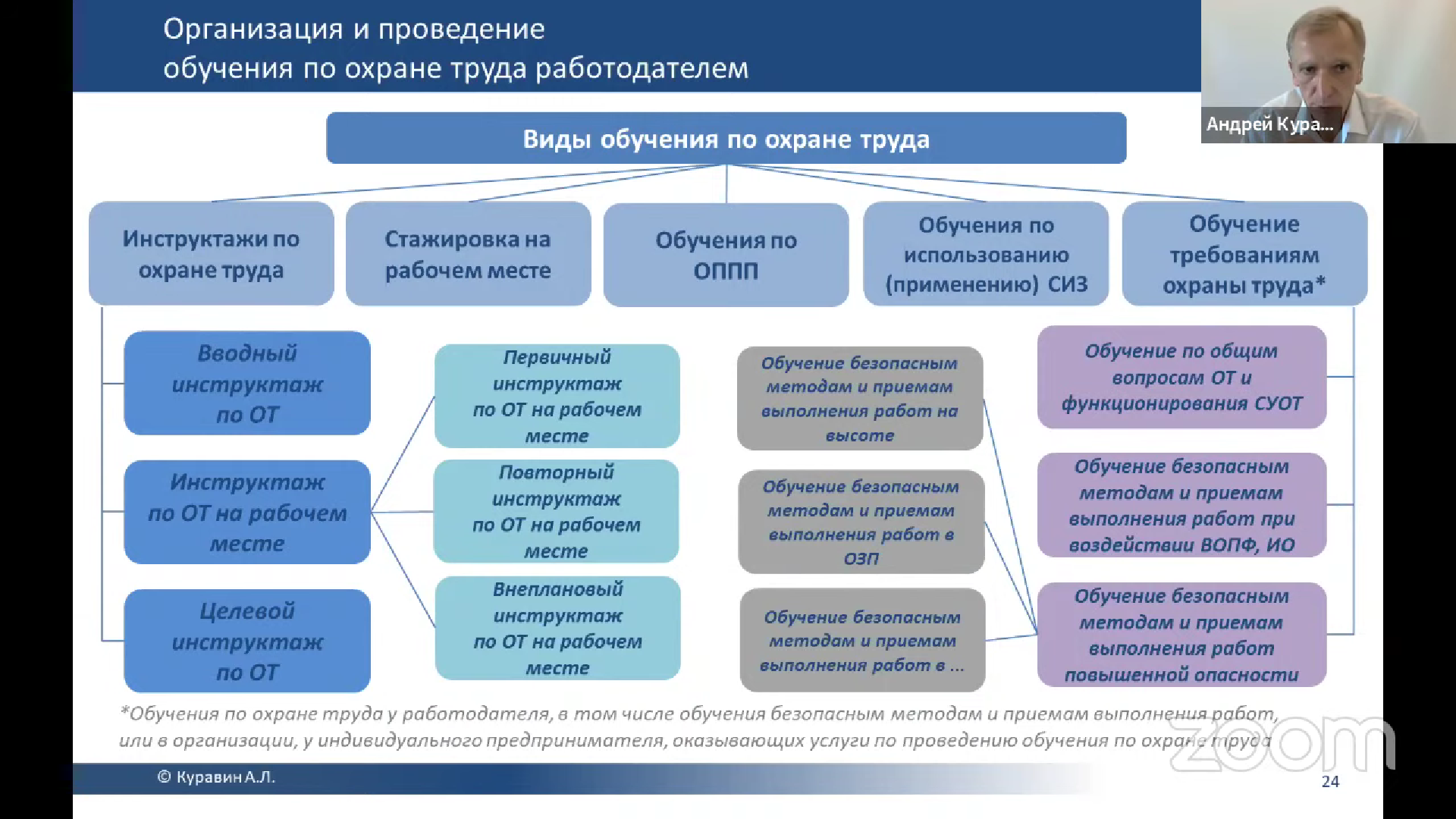 Виды обучения по охране труда
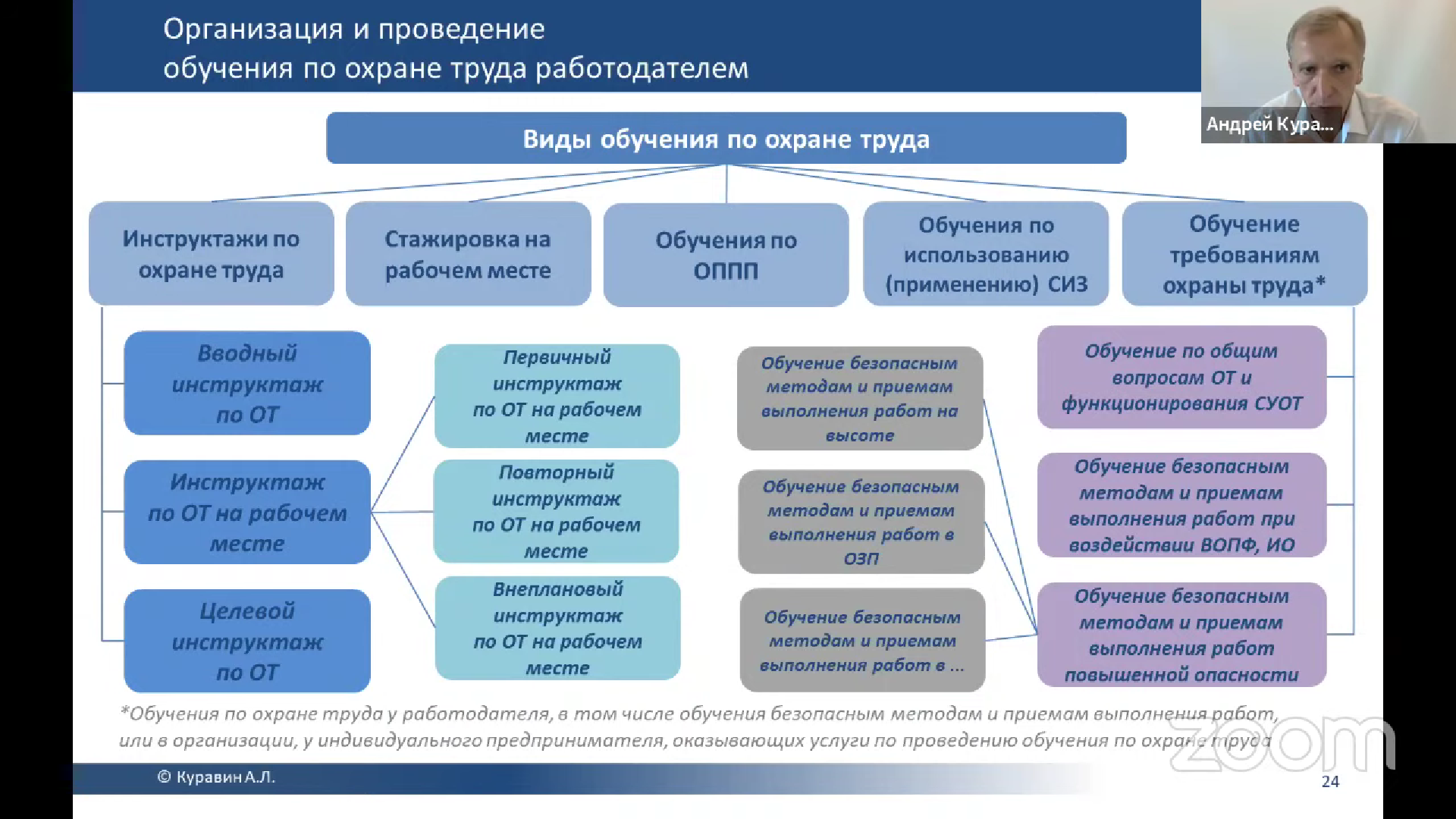 Инструктажи по охране труда
9. Формы и методы проведения инструктажа по охране труда определяются работодателем.
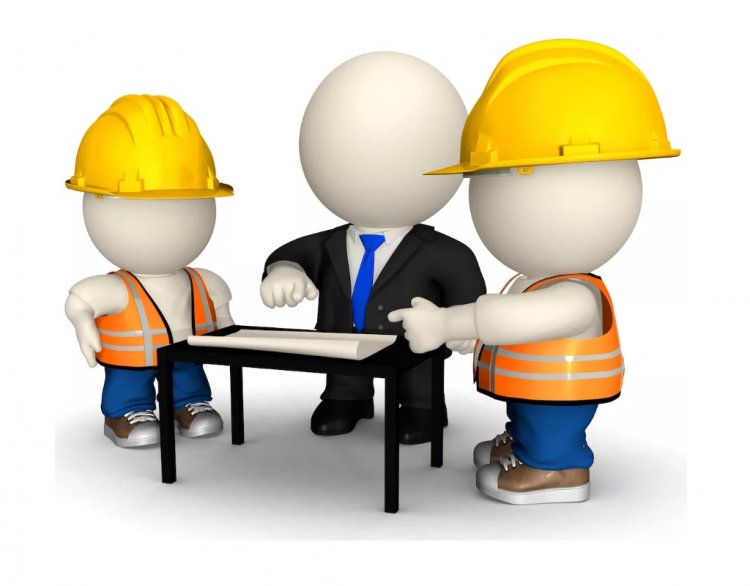 Вводный инструктаж по охране труда
10. Вводный инструктаж по охране труда проводится до начала выполнения трудовых функций для вновь принятых работников и иных лиц, участвующих в производственной деятельности организации (работники, командированные в организацию (подразделение организации), лица, проходящие производственную практику).
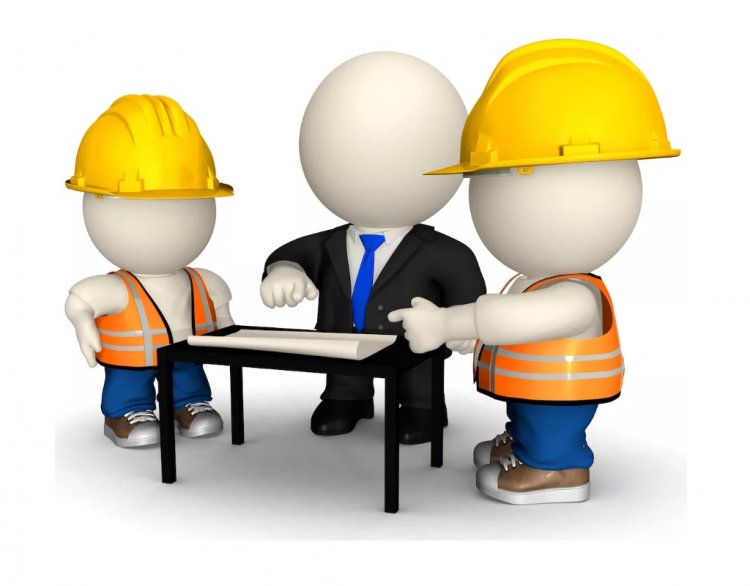 Вводный инструктаж по охране труда
11. Вводный инструктаж по охране труда проводится по программе вводного инструктажа. Программа вводного инструктажа по охране труда разрабатывается на основе примерного перечня тем согласно приложению № 1.
Вводный инструктаж по охране труда проводится специалистом по охране труда или иным уполномоченным работником организации, на которого приказом работодателя возложены обязанности по проведению вводного инструктажа по охране труда.
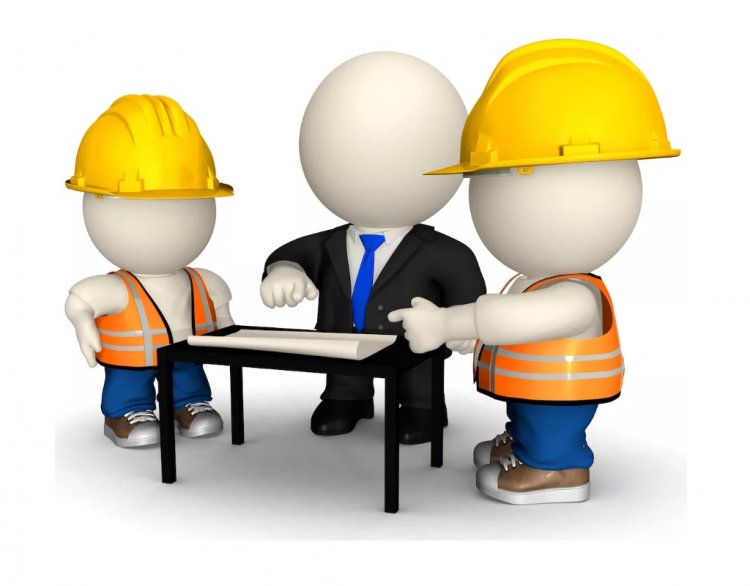 Инструктаж по охране труда на рабочем месте
12. Проводятся следующие виды инструктажа по охране труда на рабочем месте:
а) первичный инструктаж по охране труда;
б) повторный инструктаж по охране труда;
в) внеплановый инструктаж по охране труда.
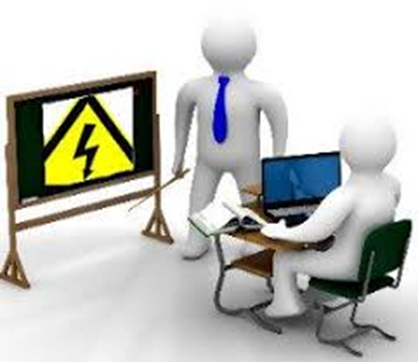 Первичныйинструктаж по охране труда на рабочем месте
13. Первичный инструктаж по охране труда проводится для всех работников организации до начала самостоятельной работы, а также для лиц, проходящих производственную практику…
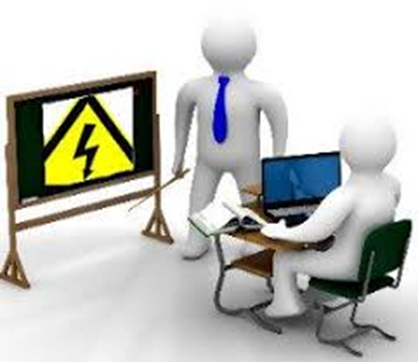 Первичныйинструктаж по охране труда на рабочем месте
13. …Допускается освобождение отдельных категорий работников от прохождения первичного инструктажа по охране труда в случае, если их трудовая деятельность связана с опасностью, источниками которой являются персональные электронно-вычислительные машины (персональные компьютеры), аппараты копировально-множительной техники настольного типа, единичные стационарные копировально-множительные аппараты, используемые периодически для нужд самой организации, иная офисная организационная техника, а также бытовая техника, не используемая в технологическом процессе производства, и при этом другие источники опасности отсутствуют, а условия труда по результатам проведения специальной оценки условий труда являются оптимальными или допустимыми…
13. …Информация о безопасных методах и приемах выполнения работ при наличии такой опасности должна быть включена в программу вводного инструктажа по охране труда.
13. …Перечень профессий и должностей работников, освобожденных от прохождения первичного инструктажа по охране труда, утверждается работодателем.
Повторныйинструктаж по охране труда на рабочем месте
14. Повторный инструктаж по охране труда проводится не реже одного раза в 6 месяцев.
15. Повторный инструктаж по охране труда не проводится для работников, освобожденных от прохождения первичного инструктажа по охране труда.
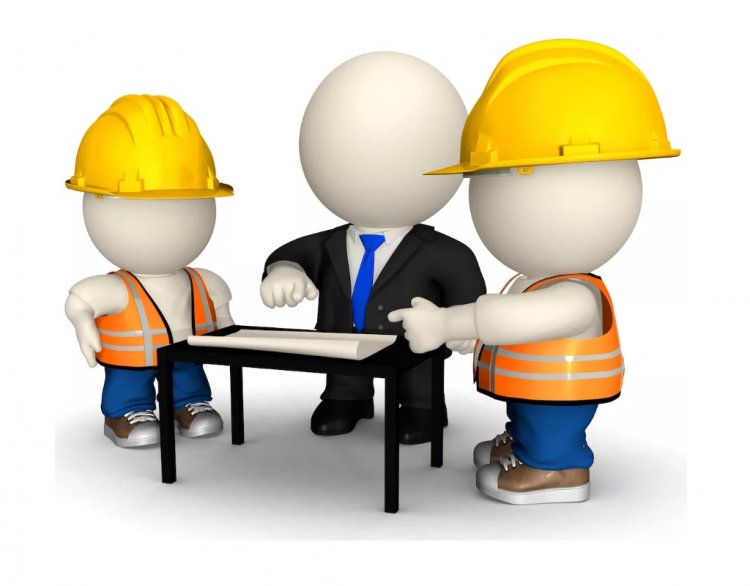 Внеплановыйинструктаж по охране труда на рабочем месте
Внеплановый инструктаж по охране труда проводится для работников организации в случаях, обусловленных:

а) изменениями в эксплуатации оборудования, технологических процессах, использовании сырья и материалов, влияющими на безопасность труда;
б) изменениями должностных (функциональных) обязанностей работников, непосредственно связанных с осуществлением производственной деятельности, влияющими на безопасность труда;
в) изменениями нормативных правовых актов, содержащих государственные нормативные требования охраны труда, затрагивающими непосредственно трудовые функции работника, а также изменениями локальных нормативных актов организации, затрагивающими требования охраны труда в организации;
г) выявлением дополнительных к имеющимся на рабочем месте производственных факторов и источников опасности в рамках проведения специальной оценки условий труда и оценки профессиональных рисков соответственно, представляющих угрозу жизни и здоровью работников;
д) требованиями должностных лиц федеральной инспекции труда при установлении нарушений требований охраны труда;
е) произошедшими авариями и несчастными случаями на производстве;
ж) перерывом в работе продолжительностью более 60 календарных дней;
з) решением работодателя.
Внеплановыйинструктаж по охране труда на рабочем месте
17. Внеплановый инструктаж по охране труда проводится в объеме мероприятий и требований охраны труда и в сроки, указанные в локальном нормативном акте работодателя. В случае проведения внепланового обучения по основанию, предусмотренному подпунктом "а" пункта 50 настоящих Правил, внеплановый инструктаж по охране труда для работников по основанию, предусмотренному подпунктом "в" пункта 16 настоящих Правил, может не проводиться. Перечень работников, для которых необходимо проведение внепланового инструктажа по охране труда по основанию, предусмотренному подпунктом "е" пункта 16 настоящих Правил, определяется работодателем и должен включать руководителей и иных работников структурного подразделения, в котором произошли авария и (или) несчастный случай на производстве, а также руководителей и работников иных структурных подразделений, в которых возможно происшествие аналогичной аварии и (или) несчастного случая на производстве.
Инструктаж по охране труда на рабочем месте
18. Инструктаж по охране труда на рабочем месте проводится в объеме мероприятий и требований охраны труда, содержащихся в инструкциях и правилах по охране труда, разрабатываемых работодателем, и включает в том числе вопросы оказания первой помощи пострадавшим.
22. Инструктаж по охране труда на рабочем месте проводится непосредственным руководителем работника…
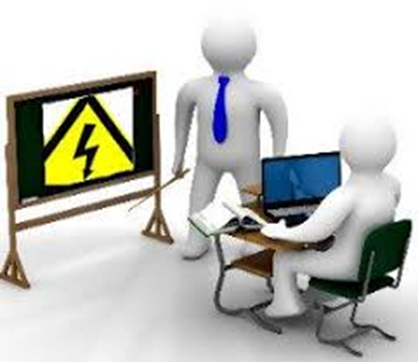 Целевой инструктаж по охране труда
19. Целевой инструктаж по охране труда проводится для работников в следующих случаях:
а) перед проведением работ, выполнение которых допускается только под непрерывным контролем работодателя, работ повышенной опасности, в том числе работ, на производство которых в соответствии с нормативными правовыми актами требуется оформление наряда-допуска и других распорядительных документов на производство работ;
б) перед выполнением работ на объектах повышенной опасности, а также непосредственно на проезжей части автомобильных дорог или железнодорожных путях, связанных с прямыми обязанностями работника, на которых требуется соблюдение дополнительных требований охраны труда;
в) перед выполнением работ, не относящихся к основному технологическому процессу и не предусмотренных должностными (производственными) инструкциями, в том числе вне цеха, участка, погрузочно-разгрузочных работ, работ по уборке территорий, работ на проезжей части дорог и на железнодорожных путях;
г) перед выполнением работ по ликвидации последствий чрезвычайных ситуаций;
д) в иных случаях, установленных работодателем.
Целевой инструктаж по охране труда
21. Целевой инструктаж по охране труда проводится в объеме требований охраны труда, предъявляемых к запланированным работам (мероприятиям), указанных в локальном нормативном акте работодателя, и содержит вопросы оказания первой помощи пострадавшим, при этом объем вопросов оказания первой помощи определяет работодатель или лицо, проводящее такой инструктаж по охране труда…
22. …Целевой инструктаж по охране труда проводится непосредственным руководителем работ.
…целевой инструктаж по охране труда должны учитывать условия труда работника, воздействующие на него вредные и (или) опасные производственные факторы, источники опасности, установленные по результатам специальной оценки условий труда и оценки профессиональных рисков.
Проверка знанийпри инструктаже по охране труда
23. Инструктаж по охране труда заканчивается проверкой знания требований охраны труда.

68. Проверка знания требований охраны труда работников является неотъемлемой частью проведения инструктажа по охране труда и обучения по охране труда и направлена на определение качества знаний, усвоенных и приобретенных работником при инструктаже по охране труда и обучении по охране труда.
69. Форма проведения проверки знания требований охраны труда работников при инструктаже по охране труда определяется локальными нормативными актами работодателя.
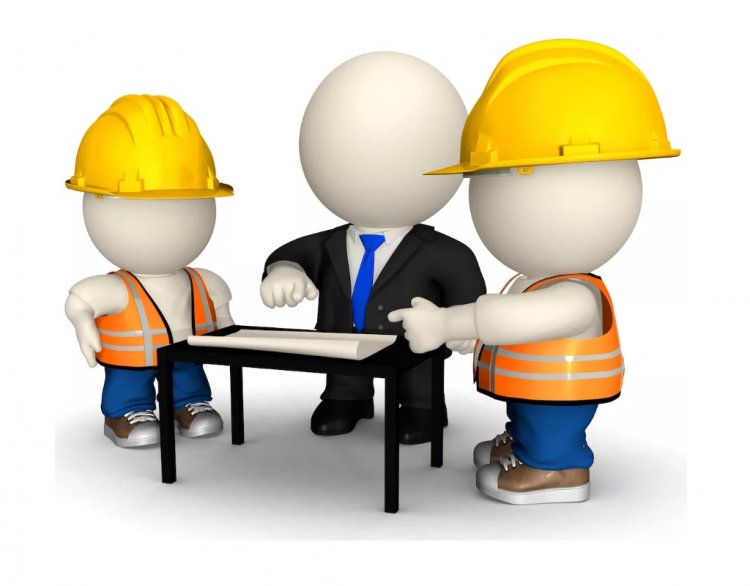 Регистрация результатов инструктажей по охране труда
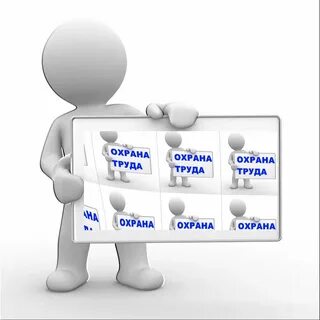 24. Результаты проведения инструктажа по охране труда оформляются в соответствии с требованиями, установленными настоящими Правилами.

88. Порядок регистрации проведенного инструктажа по охране труда и форма его документирования утверждаются работодателем.
Регистрация результатов инструктажей по охране труда
86. При регистрации проведения вводного инструктажа по охране труда указывается следующая информация:
а) дата проведения вводного инструктажа по охране труда;
б) фамилия, имя, отчество (при наличии) работника, прошедшего вводный инструктаж по охране труда;
в) профессия (должность) работника, прошедшего вводный инструктаж по охране труда;
г) число, месяц, год рождения работника, прошедшего вводный инструктаж по охране труда;
д) наименование подразделения, в котором будет осуществлять трудовую деятельность работник, прошедший вводный инструктаж по охране труда;
е) фамилия, имя, отчество (при наличии), профессия (должность) работника, проводившего вводный инструктаж по охране труда;
ж) подпись работника, проводившего вводный инструктаж по охране труда;
з) подпись работника, прошедшего вводный инструктаж по охране труда.
Регистрация результатов инструктажей по охране труда
87. При регистрации проведения инструктажа по охране труда на рабочем месте (первичный, повторный, внеплановый), а также целевого инструктажа по охране труда указывается следующая информация:
а) дата проведения инструктажа по охране труда;
б) фамилия, имя, отчество (при наличии) работника, прошедшего инструктаж по охране труда;
в) профессия (должность) работника, прошедшего инструктаж по охране труда;
г) число, месяц, год рождения работника, прошедшего инструктаж по охране труда;
д) вид инструктажа по охране труда;
е) причина проведения инструктажа по охране труда (для внепланового или целевого инструктажа по охране труда);
ж) фамилия, имя, отчество (при наличии), профессия (должность) работника, проводившего инструктаж по охране труда;
з) наименование локального акта (локальных актов), в объеме требований которого проведен инструктаж по охране труда;
и) подпись работника, проводившего инструктаж по охране труда;
к) подпись работника, прошедшего инструктаж по охране труда.
Инструктажи по охране труда
Положение об организации и проведении инструктажей по охране труда (с указанием формы и метода проведения инструктажа и формы проведения проверки знания требований охраны труда работников при инструктаже по охране труда).
Программа вводного инструктажа по охране труда.
Перечень профессий и должностей работников, освобожденных от прохождения первичного инструктажа по охране труда (при решении работодателя об освобождении работников от инструктажа).
Программа вводного инструктажа по охране труда для работников, освобожденных от прохождения первичного инструктажа по охране труда.
Приказ о назначении лиц, ответственных за проведение инструктажей по охране труда
Журналы (или иная форма) регистрации прохождения инструктажей по охране труда.
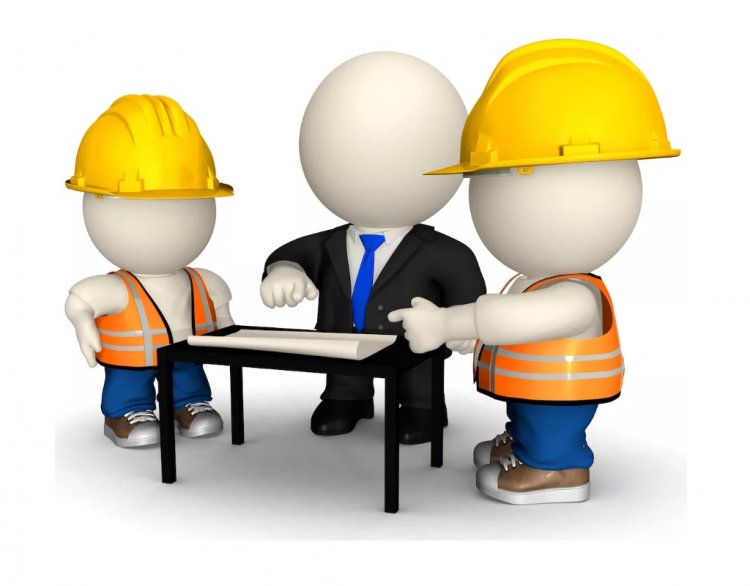 Виды обучения по охране труда
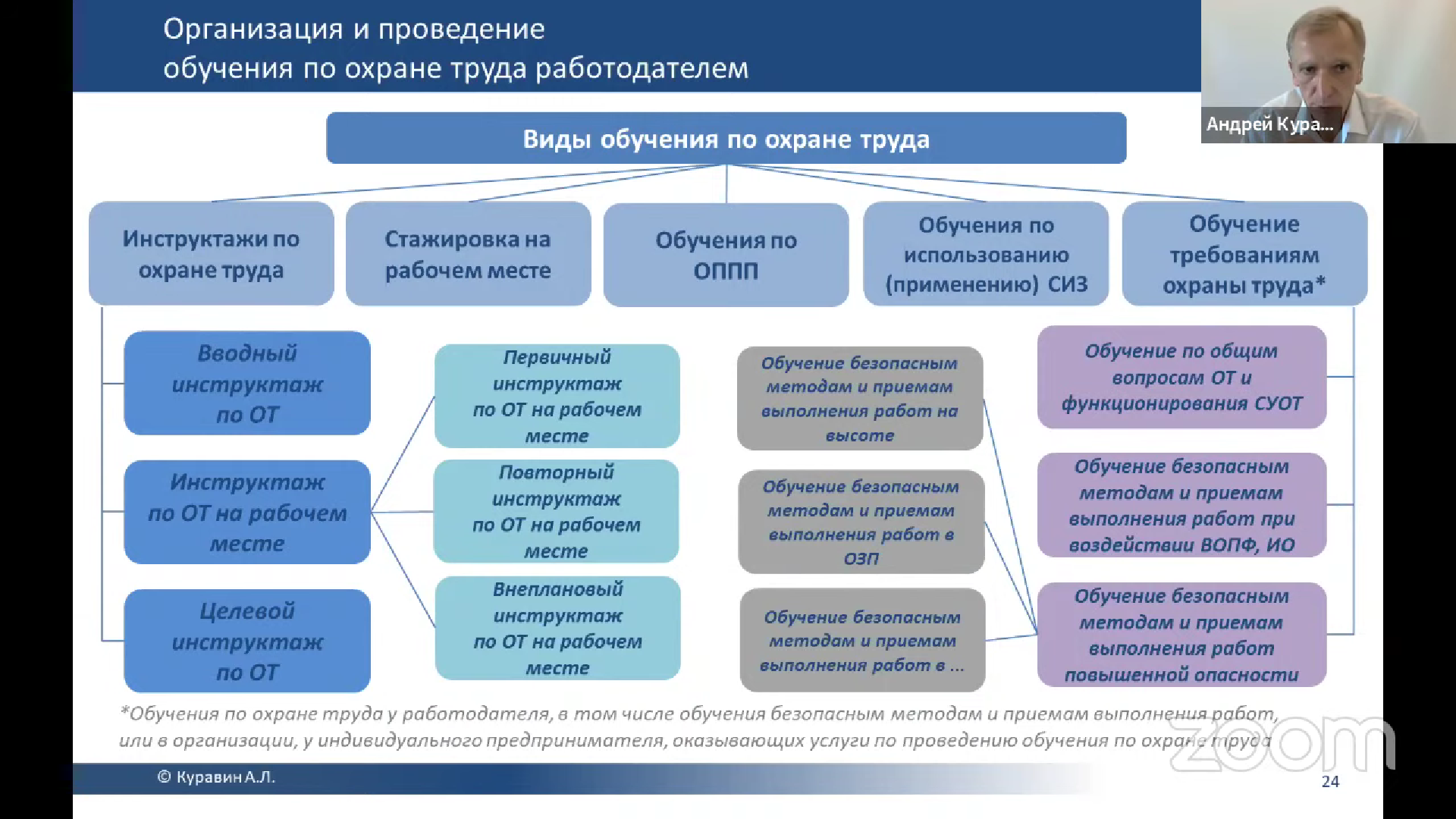 Стажировка на должности и стажировка по охране труда
Стажировка по охране труда – один из видов (форм) обучения.

Стажировка на должности — разновидность дополнительного образования, применяется для повышения квалификации работника или получения им новых профессиональных знаний, а также способ закрепления выпускниками учебных заведений полученных ими теоретических знаний на практике.
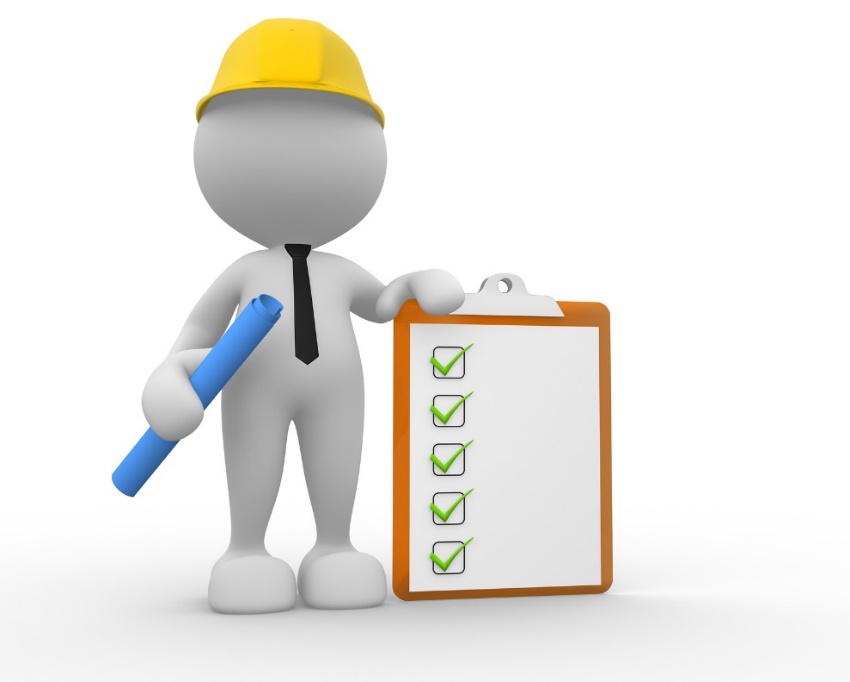 Стажировки по охране труда
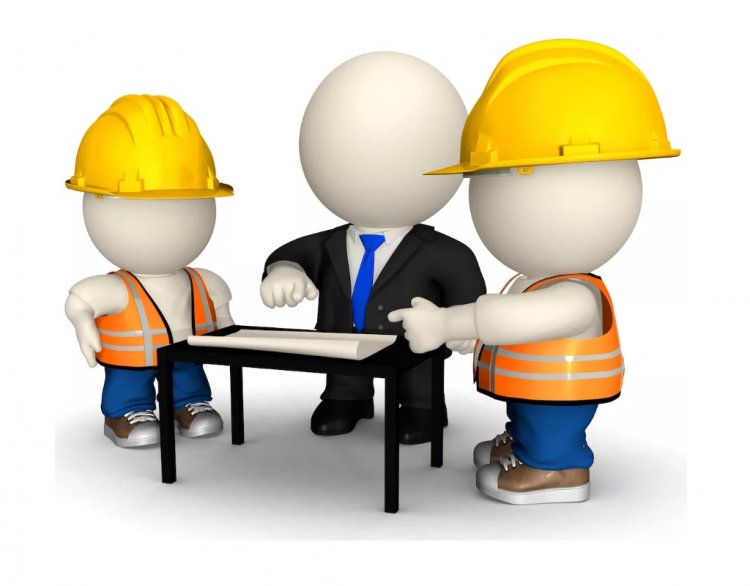 25. Стажировка по охране труда на рабочем месте (далее - стажировка на рабочем месте) проводится в целях приобретения работниками практических навыков безопасных методов и приемов выполнения работ в процессе трудовой деятельности.
К стажировке на рабочем месте допускаются работники, успешно прошедшие в установленном порядке инструктаж по охране труда и обучение требованиям охраны труда по программам, указанным в пункте 46 Порядка.
Стажировки по охране труда
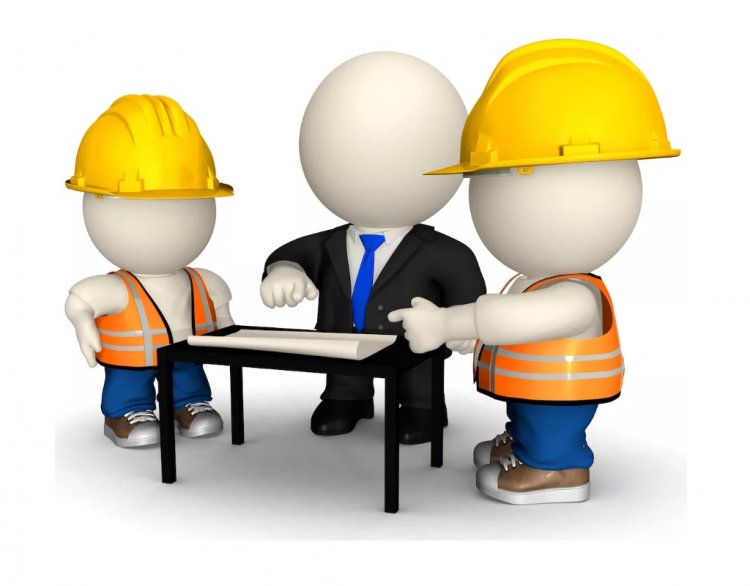 26. Перечень профессий и должностей работников, которым необходимо пройти стажировку на рабочем месте, устанавливается работодателем с учетом мнения профсоюзного или иного уполномоченного работниками органа (при наличии).
Обязательному включению в указанный перечень подлежат наименования профессий и должностей работников, выполняющих работы повышенной опасности. (Приложение № 2 к Примерному положению о системе управления охраной труда, утвержденному приказом Министерства труда и социальной защиты Российской Федерации от 29 октября 2021 г. № 776н)
Стажировки по охране труда
27. Стажировка на рабочем месте осуществляется по программе стажировки на рабочем месте или в соответствии с иным локальным нормативным актом работодателя, включающим в себя отработку практических навыков выполнения работ с использованием знаний и умений, полученных в рамках обучения требованиям по охране труда.
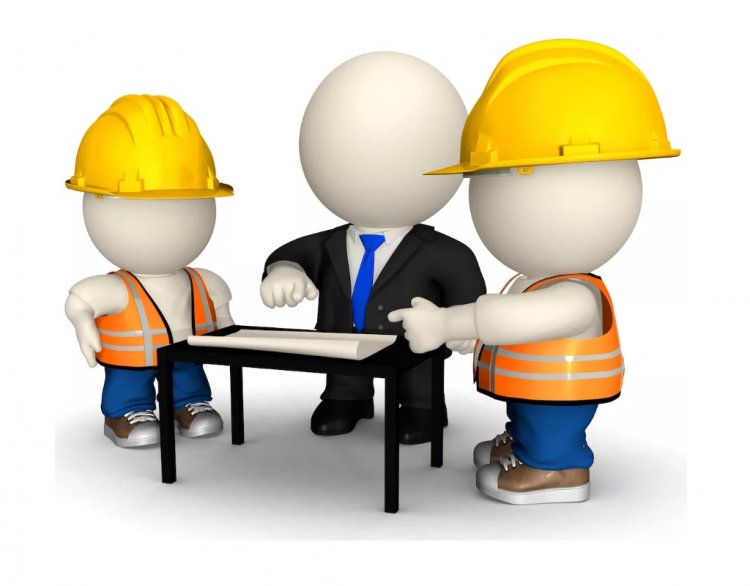 28. Программа стажировки на рабочем месте или иной локальный нормативный акт, определяющий объем мероприятий для ее проведения, утверждается работодателем с учетом мнения профсоюзного или иного уполномоченного работниками органа (при наличии).
Стажировки по охране труда
29. Стажировка на рабочем месте проводится под руководством работников организации, назначенных ответственными за организацию и проведение стажировки на рабочем месте локальным нормативным актом работодателя и прошедших обучение по охране труда в установленном порядке.
Количество работников организации, закрепленных за работником, ответственным за организацию и проведение стажировки на рабочем месте, устанавливается работодателем с учетом требований нормативных правовых актов, содержащих государственные нормативные требования охраны труда.
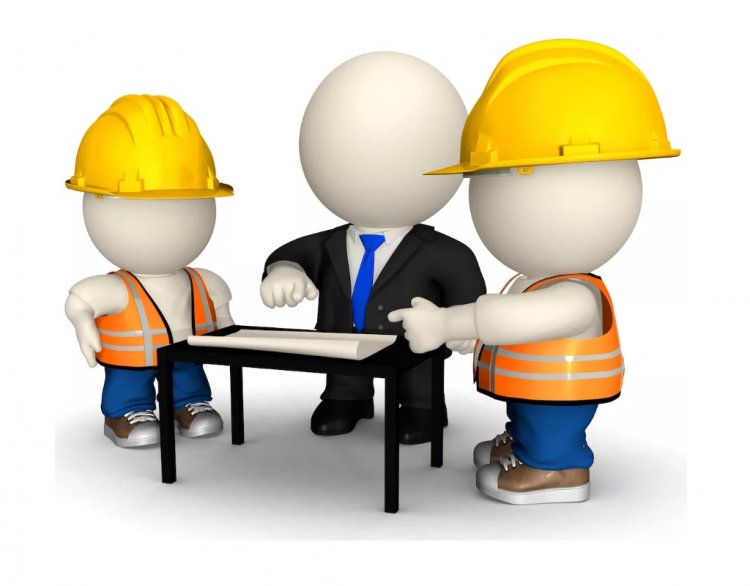 Стажировки по охране труда
31. Требования к порядку проведения стажировки на рабочем месте, к работникам, ответственным за организацию и проведение стажировки на рабочем месте, а также к продолжительности и месту проведения стажировки на рабочем месте устанавливаются локальными нормативными актами работодателя с учетом мнения профсоюзного или иного уполномоченного работниками органа (при наличии). При этом продолжительность стажировки на рабочем месте должна составлять не менее 2 смен.
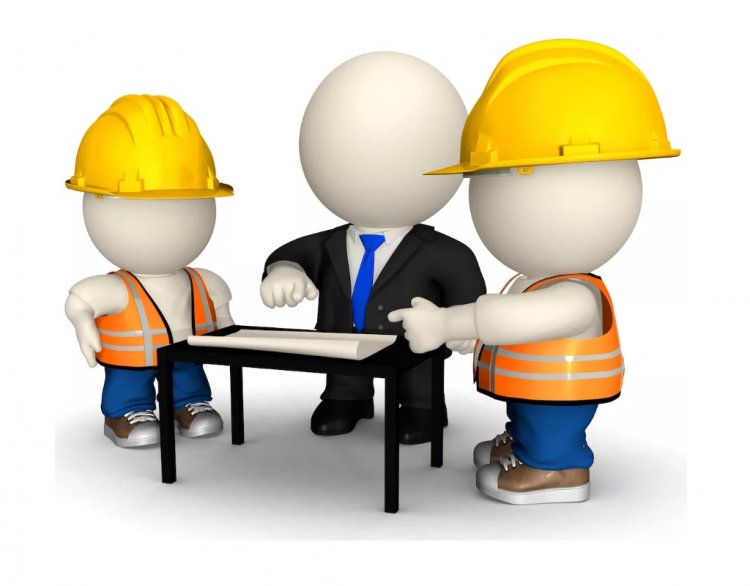 Стажировки по охране труда
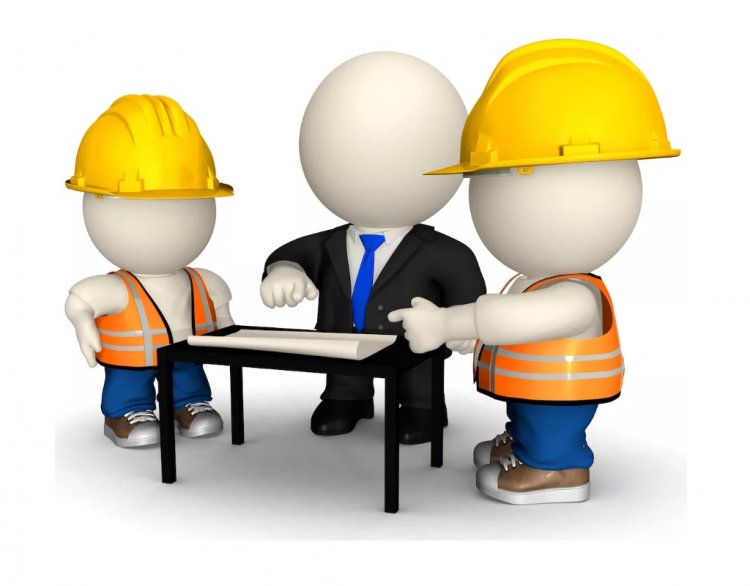 90. Регистрация прохождения стажировки на рабочем месте должна содержать следующую информацию:
а) количество смен стажировки на рабочем месте;
б) период проведения стажировки на рабочем месте;
в) фамилия, имя, отчество (при наличии), профессия (должность), подпись лица, прошедшего стажировку на рабочем месте;
г) фамилия, имя, отчество (при наличии), профессия (должность), подпись лица, проводившего стажировку на рабочем месте;
д) дата допуска работника к самостоятельной работе.
Стажировки по охране труда
Положение о порядке организации, проведении и регистрации результатов стажировок по охране труда на рабочем месте.

Перечень профессий и должностей работников, которым необходимо пройти стажировку по охране труда.

Программа стажировки по охране труда.

Приказ о назначении лиц, ответственных за проведение стажировок по охране труда.

Журнал (или иная форма) регистрации прохождения стажировки по охране труда.
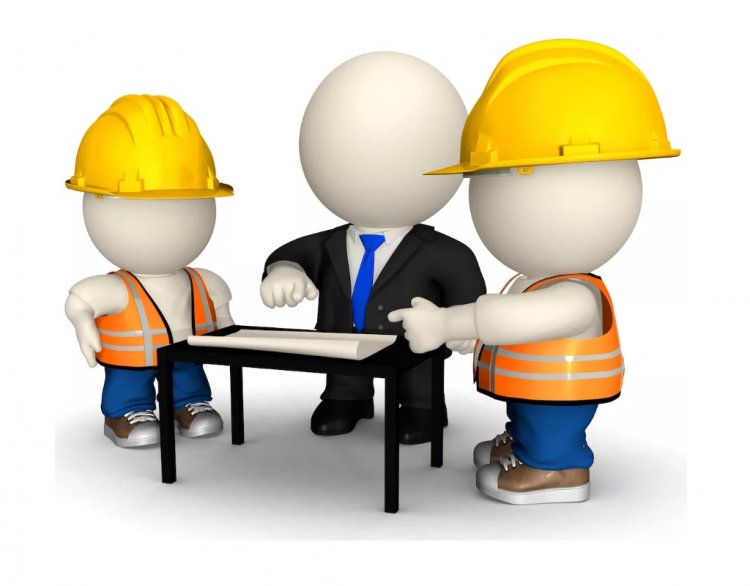 Виды обучения по охране труда
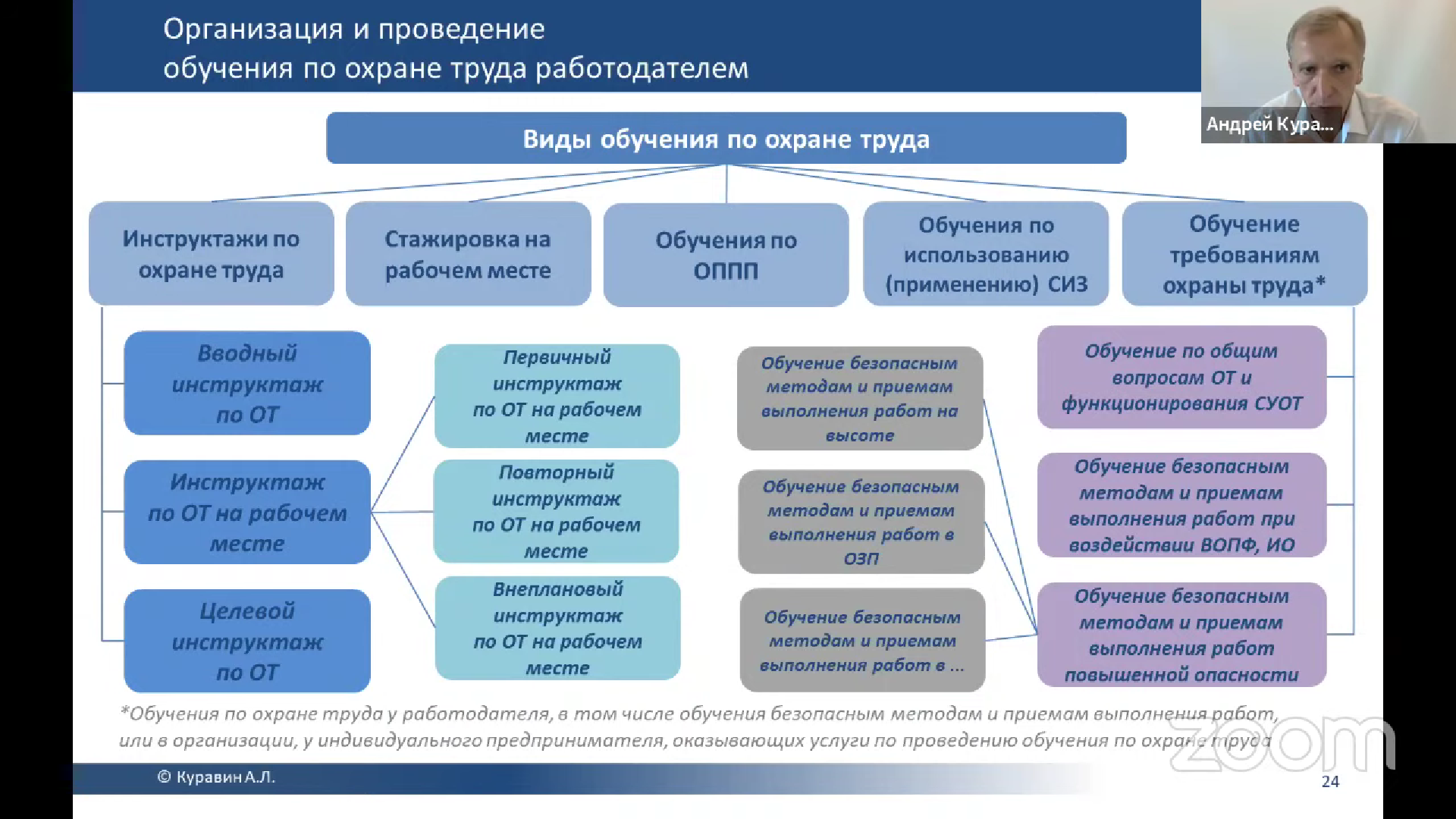 Обучение по использованию СИЗ
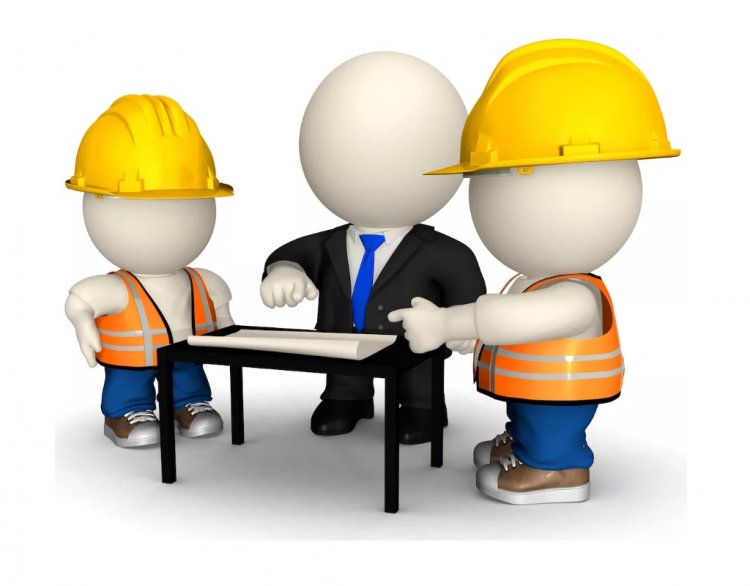 38. Обучению по использованию (применению) средств индивидуальной защиты подлежат работники, применяющие средства индивидуальной защиты, применение которых требует практических навыков.
Работодатель утверждает перечень средств индивидуальной защиты, применение которых требует от работников практических навыков в зависимости от степени риска причинения вреда работнику.
Обучение по использованию СИЗ
38. При выдаче средств индивидуальной защиты, применение которых не требует от работников практических навыков, работодатель обеспечивает ознакомление со способами проверки их работоспособности и исправности в рамках проведения инструктажа по охране труда на рабочем месте.
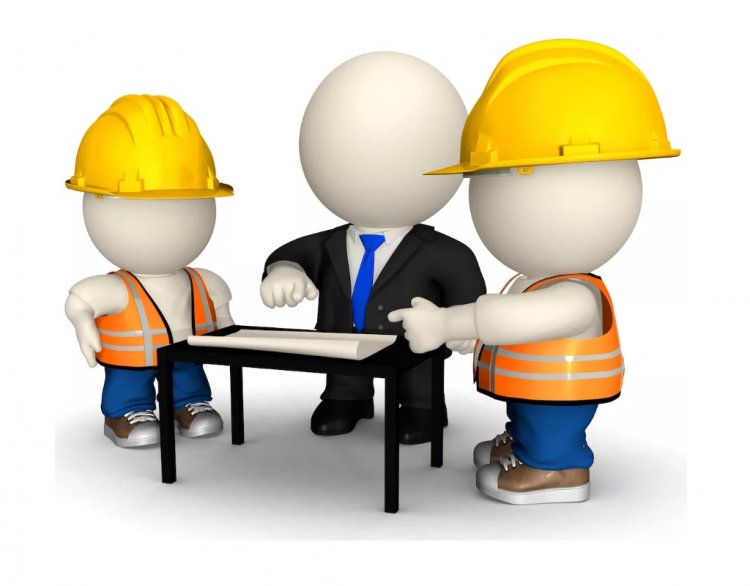 Обучение по использованию СИЗ
40. Председатель (заместители председателя) и
члены комиссий по проверке знания требований охраны труда по вопросам использования (применения) средств индивидуальной защиты,
лица, проводящие обучение по использованию (применению) средств индивидуальной защиты,
специалисты по охране труда,
а также члены комитетов (комиссий) по охране труда
проходят обучение по использованию (применению) средств индивидуальной защиты в организации или у индивидуального предпринимателя, оказывающих услуги по обучению работодателей и работников вопросам охраны труда.
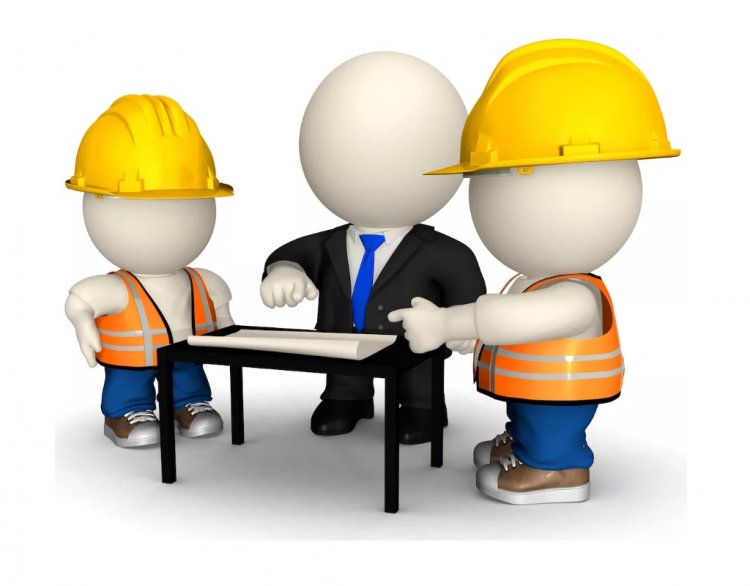 Обучение по использованию СИЗ
41. Программы обучения по использованию (применению) средств индивидуальной защиты содержат практические занятия по формированию умений и навыков использования (применения) средств индивидуальной защиты в объеме не менее 50 процентов общего количества учебных часов с включением вопросов, связанных с осмотром работником средств индивидуальной защиты до и после использования. 

Практические занятия проводятся с применением технических средств обучения и наглядных пособий.
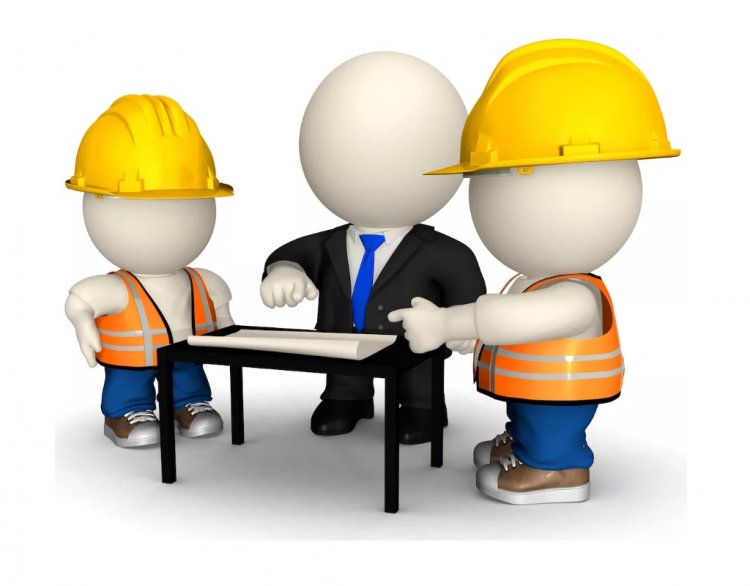 Обучение по использованию СИЗ
41. Вновь принимаемые на работу работники, а также работники, переводимые на другую работу, проходят обучение по использованию (применению) средств индивидуальной защиты в сроки, установленные работодателем, но не позднее 60 календарных дней после заключения трудового договора или перевода на другую работу соответственно.
Обучение по использованию (применению) средств индивидуальной защиты проводится не реже одного раза в 3 года.
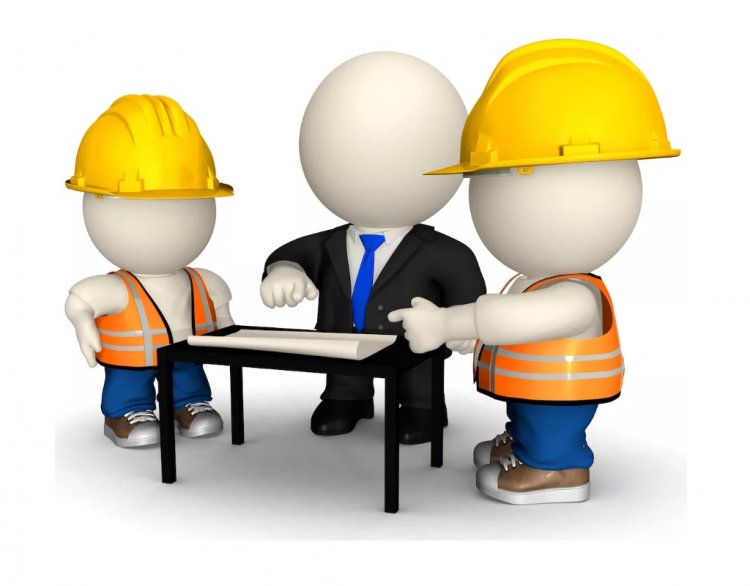 Обучение по использованию СИЗ
42. Обучение по использованию (применению) средств индивидуальной защиты заканчивается проверкой знания требований охраны труда по вопросам использования (применения) средств индивидуальной защиты, требования к проведению которой установлены положениями раздела VII настоящих Правил.
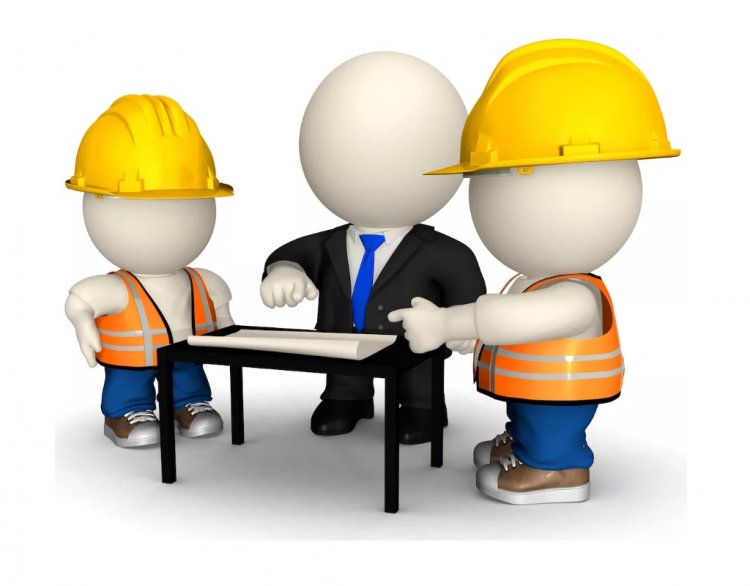 Обучение по использованию СИЗ
Положение об организации и проведении обучения по использованию (применению) средств индивидуальной защиты (или раздел в положении по обучению по охране труда).
Перечень средств индивидуальной защиты, применение которых требует от работников практических навыков.
Программа(ы) обучения по использованию (применению) средств индивидуальной защиты (или раздел в программе по обучению по охране труда).
Приказ об утверждении перечня профессий и должностей работников, которым необходимо пройти обучение по использованию (применению) средств индивидуальной защиты (с разбивкой на обучающихся внутри организации и в сторонней организации).
Приказ о создании комиссии по проверке знаний требований охраны труда по вопросам использования (применения) средств индивидуальной защиты (если создается отдельная комиссия).
Приказ о назначении лиц, ответственных за проведение обучения по использованию (применению) средств индивидуальной защиты.
Виды обучения по охране труда
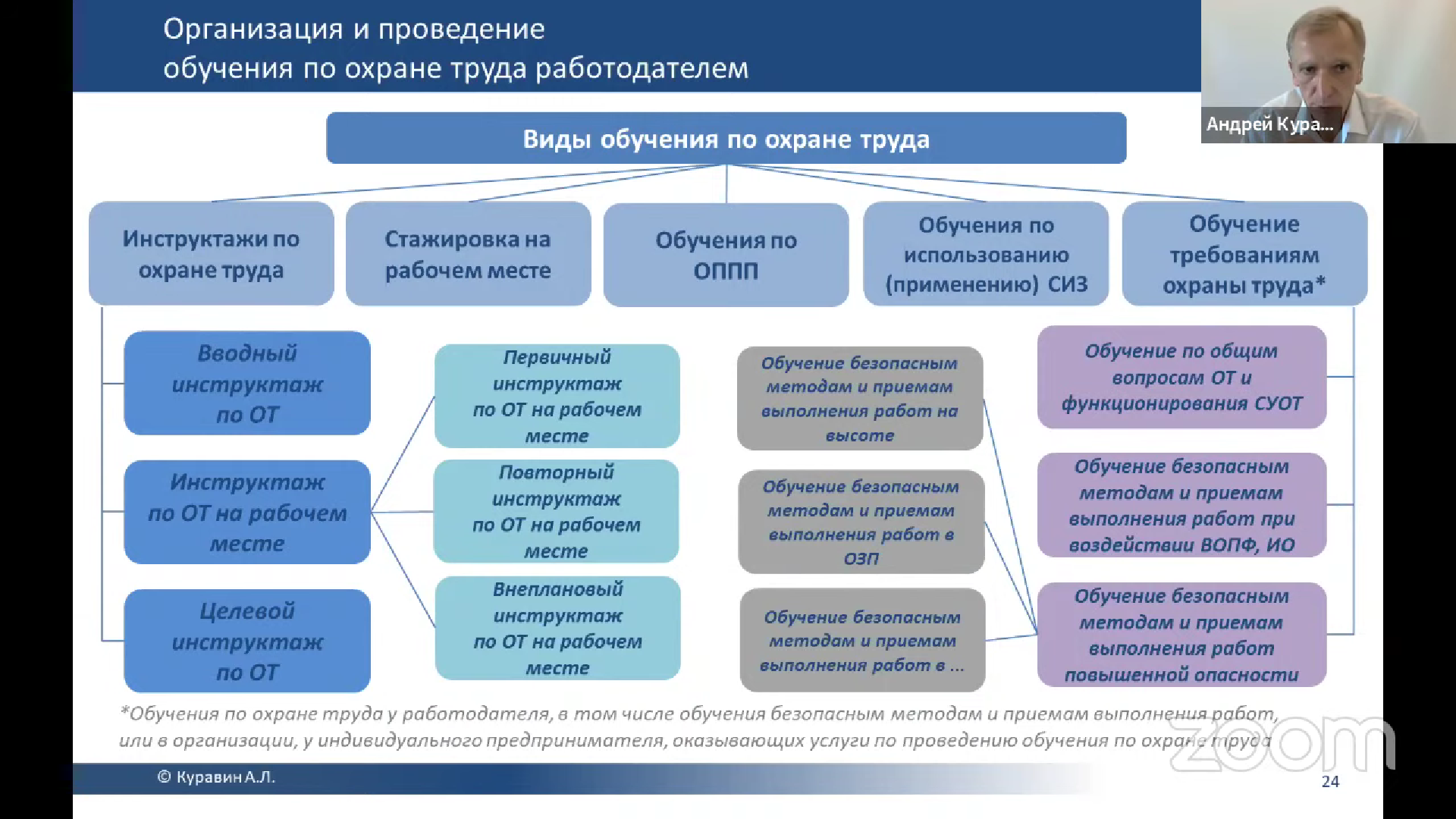 Обучение по оказанию первой помощи пострадавшим
33. Обучение по оказанию первой помощи пострадавшим проводится в отношении следующих категорий работников:
а) работники, на которых приказом работодателя возложены обязанности по проведению инструктажа по охране труда, включающего вопросы оказания первой помощи пострадавшим, до допуска их к проведению указанного инструктажа по охране труда;
б) работники рабочих профессий;
в) лица, обязанные оказывать первую помощь пострадавшим в соответствии с требованиями нормативных правовых актов;
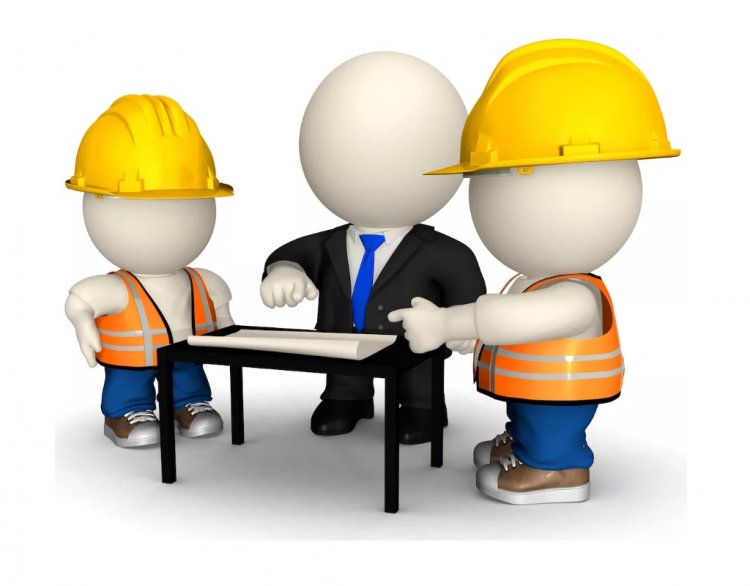 Обучение по оказанию первой помощи пострадавшим
33. Обучение по оказанию первой помощи пострадавшим проводится в отношении следующих категорий работников:
г) работники, к трудовым функциям которых отнесено управление автотранспортным средством;
д) работники, к компетенциям которых нормативными правовыми актами по охране труда предъявляются требования уметь оказывать первую помощь пострадавшим;
е) председатель (заместители председателя) и члены комиссий по проверке знания требований охраны труда по вопросам оказания первой помощи пострадавшим, лица, проводящие обучение по оказанию первой помощи пострадавшим, специалисты по охране труда, а также члены комитетов (комиссий) по охране труда;
ж) иные работники по решению работодателя.
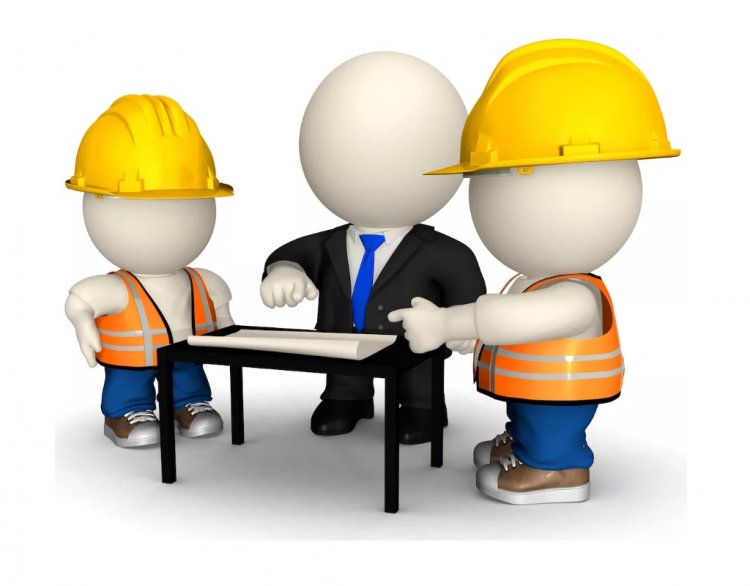 Обучение по оказанию первой помощи пострадавшим
34. Обучение по оказанию первой помощи пострадавшим может проводиться как в рамках обучения требованиям охраны труда у работодателя, в организации или у индивидуального предпринимателя, оказывающих услуги по обучению работодателей и работников вопросам охраны труда, так и в виде самостоятельного процесса обучения.
Программы обучения по оказанию первой помощи пострадавшим должны быть разработаны с учетом примерных тем согласно приложению № 2.
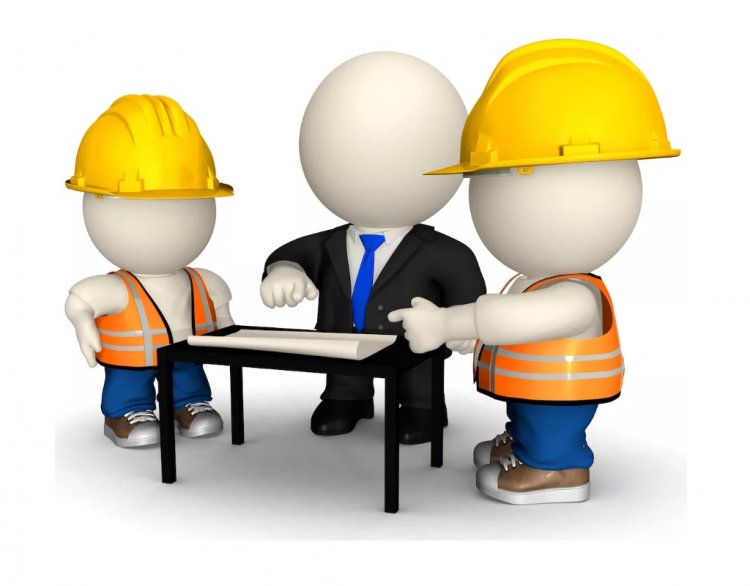 Обучение по оказанию первой помощи пострадавшим
Проходят обучение по оказанию первой помощи пострадавшим в организации или у индивидуального предпринимателя, оказывающих услуги по обучению работодателей и работников вопросам охраны труда
34. …Председатель (заместители председателя) и члены комиссий по проверке знания требований охраны труда по вопросам оказания первой помощи пострадавшим, лица, проводящие обучение по оказанию первой помощи пострадавшим, а также специалисты по охране труда,...
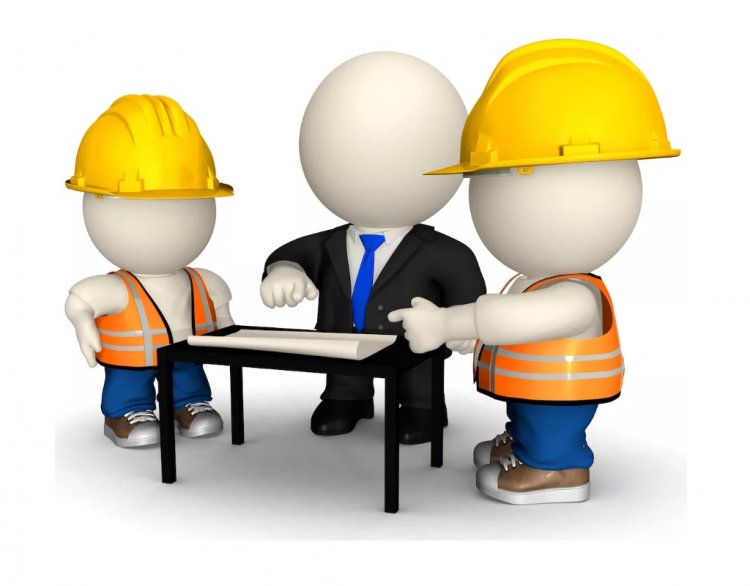 Обучение по оказанию первой помощи пострадавшим
35. Обучение работников по оказанию первой помощи пострадавшим проводится организацией или индивидуальным предпринимателем, оказывающими услуги по обучению работодателей и работников вопросам охраны труда, или работодателями с привлечением работников или иных специалистов, имеющих подготовку по оказанию первой помощи в объеме не менее 8 часов и в соответствии с примерными перечнями тем, предусмотренными приложением № 2, и прошедших подготовку по программам дополнительного профессионального образования повышения квалификации по подготовке преподавателей, обучающих приемам оказания первой помощи.
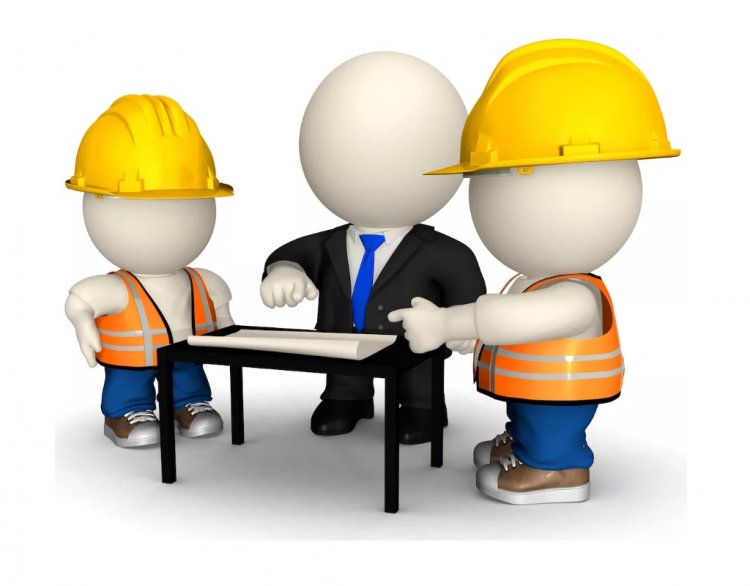 Обучение по оказанию первой помощи пострадавшим
36. Продолжительность программы обучения работников по оказанию первой помощи пострадавшим составляет не менее 8 часов в случае организации самостоятельного процесса обучения по этому виду обучения.

Программы обучения по оказанию первой помощи пострадавшим содержат практические занятия по формированию умений и навыков оказания первой помощи пострадавшим в объеме не менее 50 процентов общего количества учебных часов. Практические занятия проводятся с применением технических средств обучения и наглядных пособий.
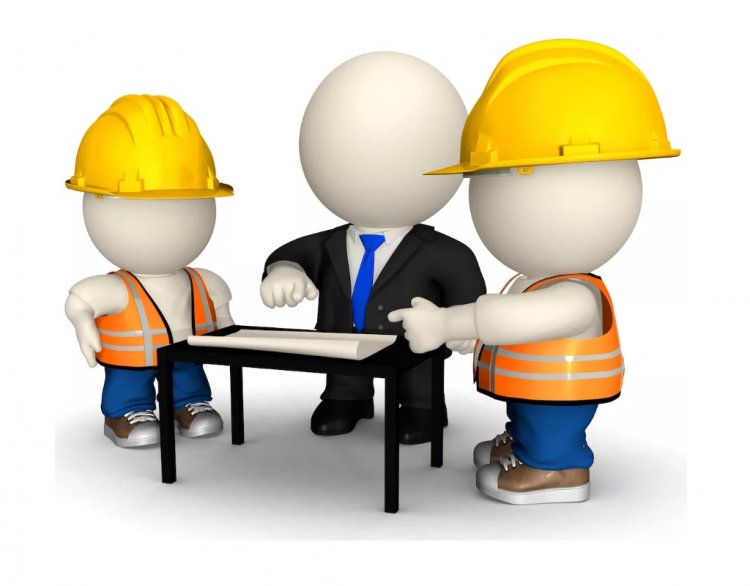 Обучение по оказанию первой помощи пострадавшим
36. Вновь принимаемые на работу работники, а также работники, переводимые на другую работу, проходят обучение по оказанию первой помощи пострадавшим в сроки, установленные работодателем, но не позднее 60 календарных дней после заключения трудового договора или перевода на другую работу соответственно. Обучение по оказанию первой помощи пострадавшим проводится не реже одного раза в 3 года.
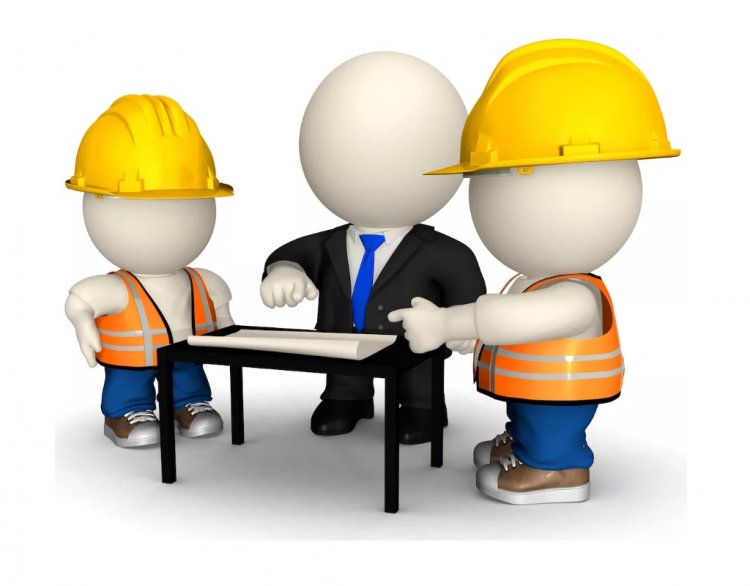 Обучение по оказанию первой помощи пострадавшим
Положение об организации и проведении обучения по оказанию первой помощи пострадавшим (или раздел в положении по обучению по охране труда).
Приказ об утверждении перечня профессий и должностей работников, которым необходимо пройти обучение по оказанию первой помощи пострадавшим (с разбивкой на обучающихся внутри организации и в сторонней организации).
Программа обучения по оказанию первой помощи пострадавшим (или раздел в программе обучения по охране труда).
Приказ о назначении лиц, ответственных за проведение обучения по оказанию первой помощи пострадавшим.
Приказ о создании комиссии по проверке знаний требований охраны труда по оказанию первой помощи пострадавшим (если создается отдельная комиссия).
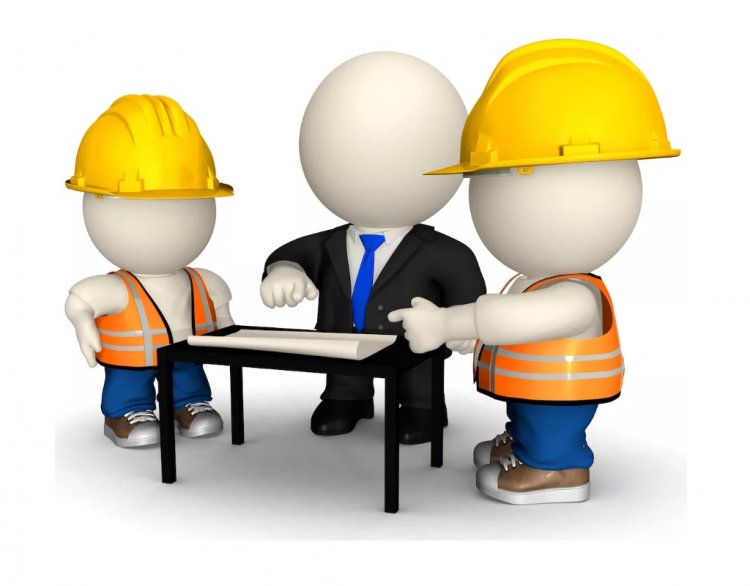 Виды обучения по охране труда
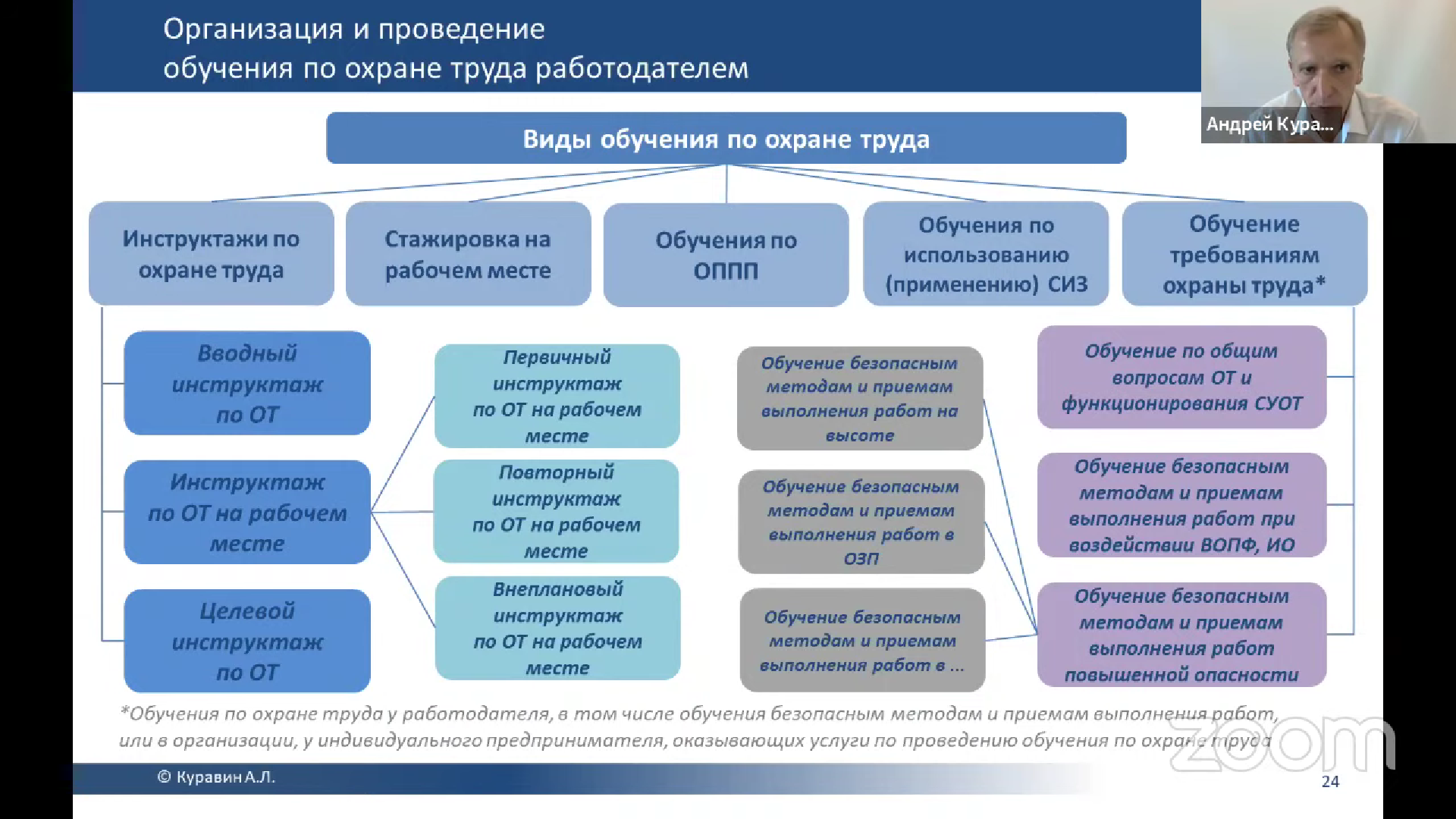 Обучение требованиям охраны труда
62. Вновь принимаемые на работу работники, а также работники, переводимые на другую работу, проходят обучение требованиям охраны труда в сроки, установленные работодателем, но не позднее 60 календарных дней после заключения трудового договора или перевода на другую работу.

65. Обучение работников требованиям охраны труда и проверка знания требований охраны труда осуществляются с отрывом от работы.
Обучение требованиям охраны труда
43. Обучение требованиям охраны труда проводится у работодателя, в организации или у индивидуального предпринимателя, оказывающих услуги по проведению обучения по охране труда.

Решение о проведении обучения работников у работодателя, в организации или у индивидуального предпринимателя, оказывающих услуги по проведению обучения по охране труда, принимает работодатель
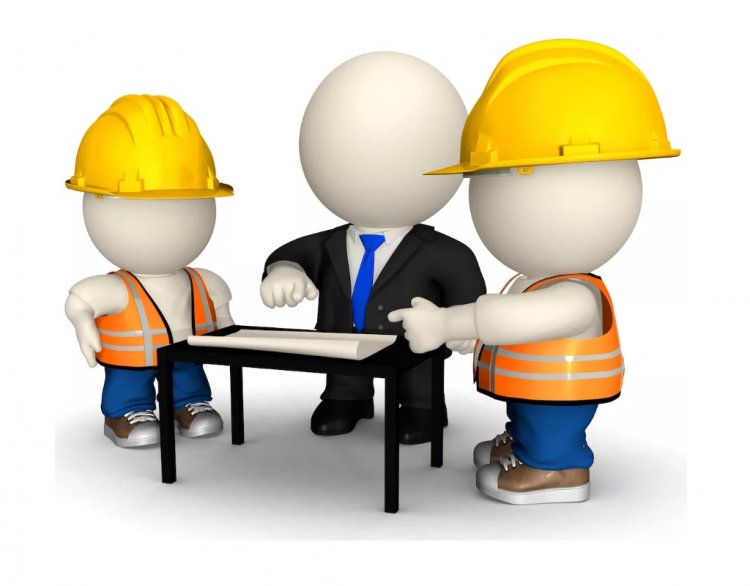 Обязательное обучение требованиям охраны труда в организации,оказывающих услуги по обучению
44. …проходят обучение требованиям охраны труда в организации или у индивидуального предпринимателя, оказывающих услуги по обучению работодателей и работников вопросам охраны труда
работодатель (руководитель организации),
руководители филиалов организации,
председатель (заместители председателя) и члены комиссий по проверке знания требований охраны труда,
работники, проводящие инструктаж по охране труда и обучение требованиям охраны труда,
специалисты по охране труда,
члены комитетов (комиссий) по охране труда,
уполномоченные лица по охране труда профессиональных союзов.
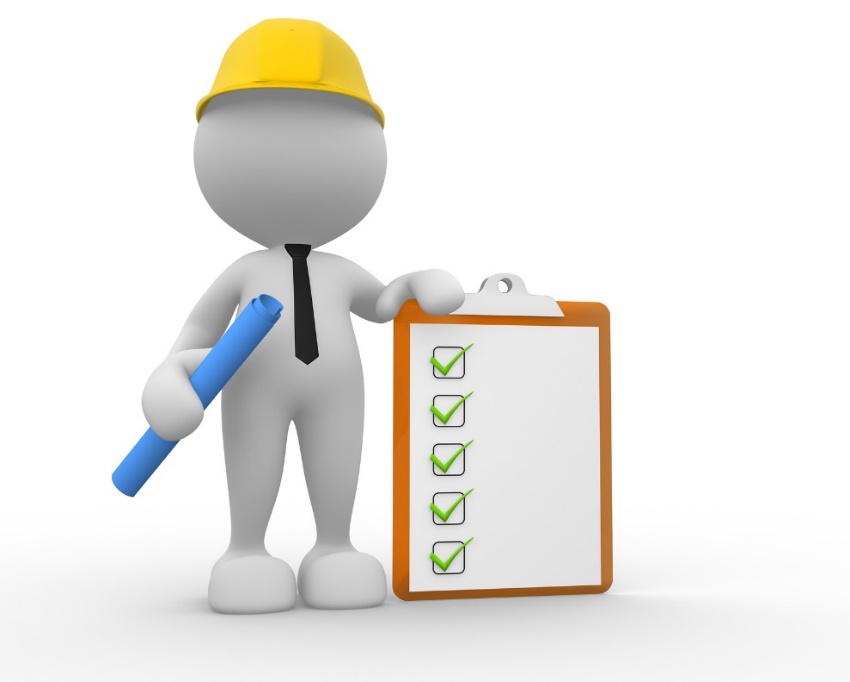 Программы обучения требованиям охраны труда
46. Обучение требованиям охраны труда в зависимости от категории работников проводится:
а) по программе обучения по общим вопросам охраны труда и функционирования системы управления охраной труда продолжительностью не менее 16 часов; (46а)
б) по программе обучения безопасным методам и приемам выполнения работ при воздействии вредных и (или) опасных производственных факторов, источников опасности, идентифицированных в рамках специальной оценки условий труда и оценки профессиональных рисков, продолжительностью не менее 16 часов; (46б)
в) по программе обучения безопасным методам и приемам выполнения работ повышенной опасности, к которым предъявляются дополнительные требования в соответствии с нормативными правовыми актами, содержащими государственные нормативные требования охраны труда. (46в)
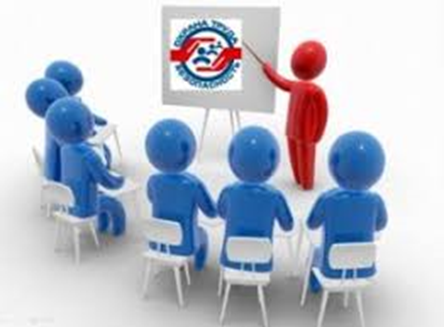 Виды обучения по охране труда
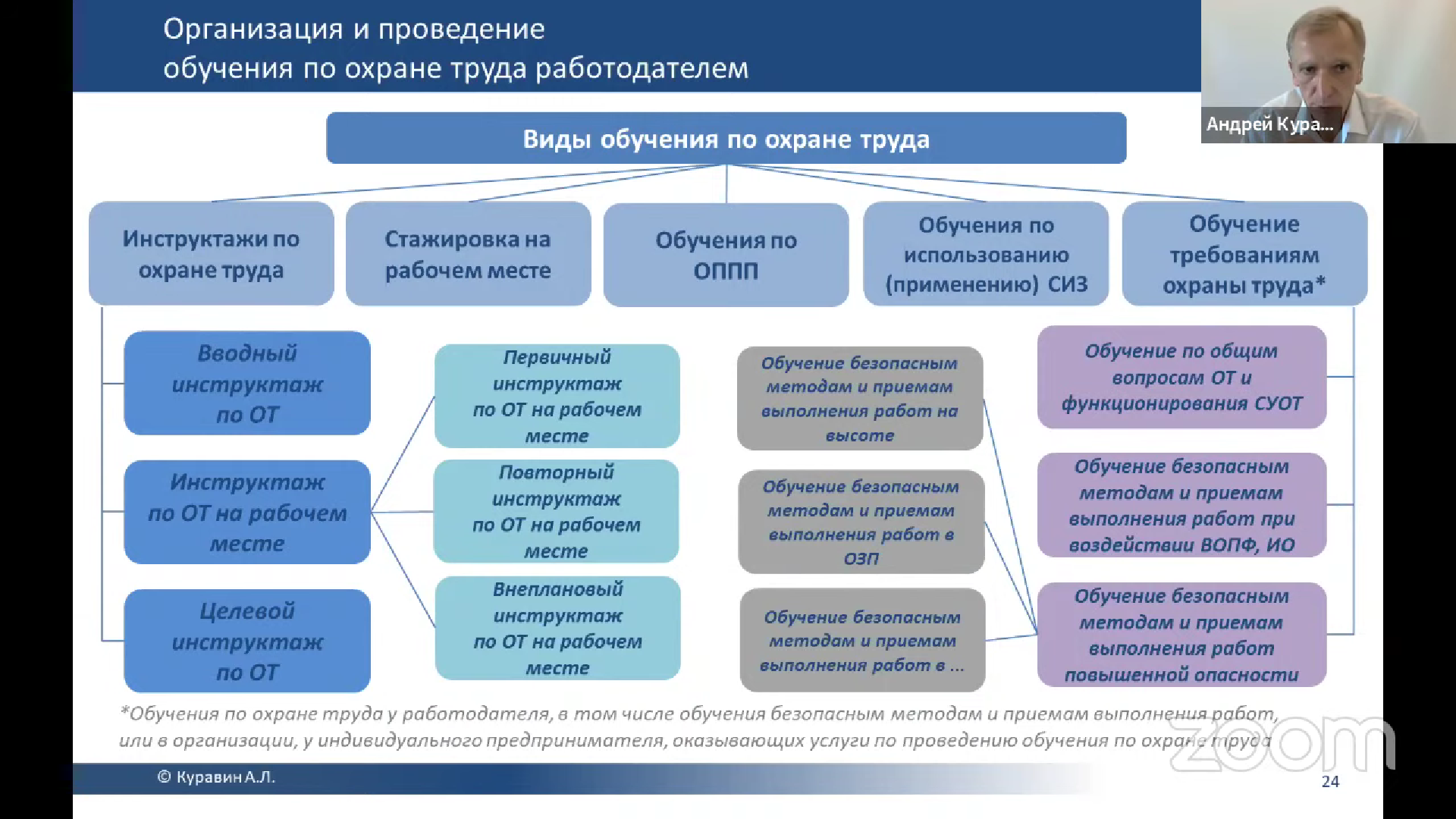 Виды обучения по охране труда
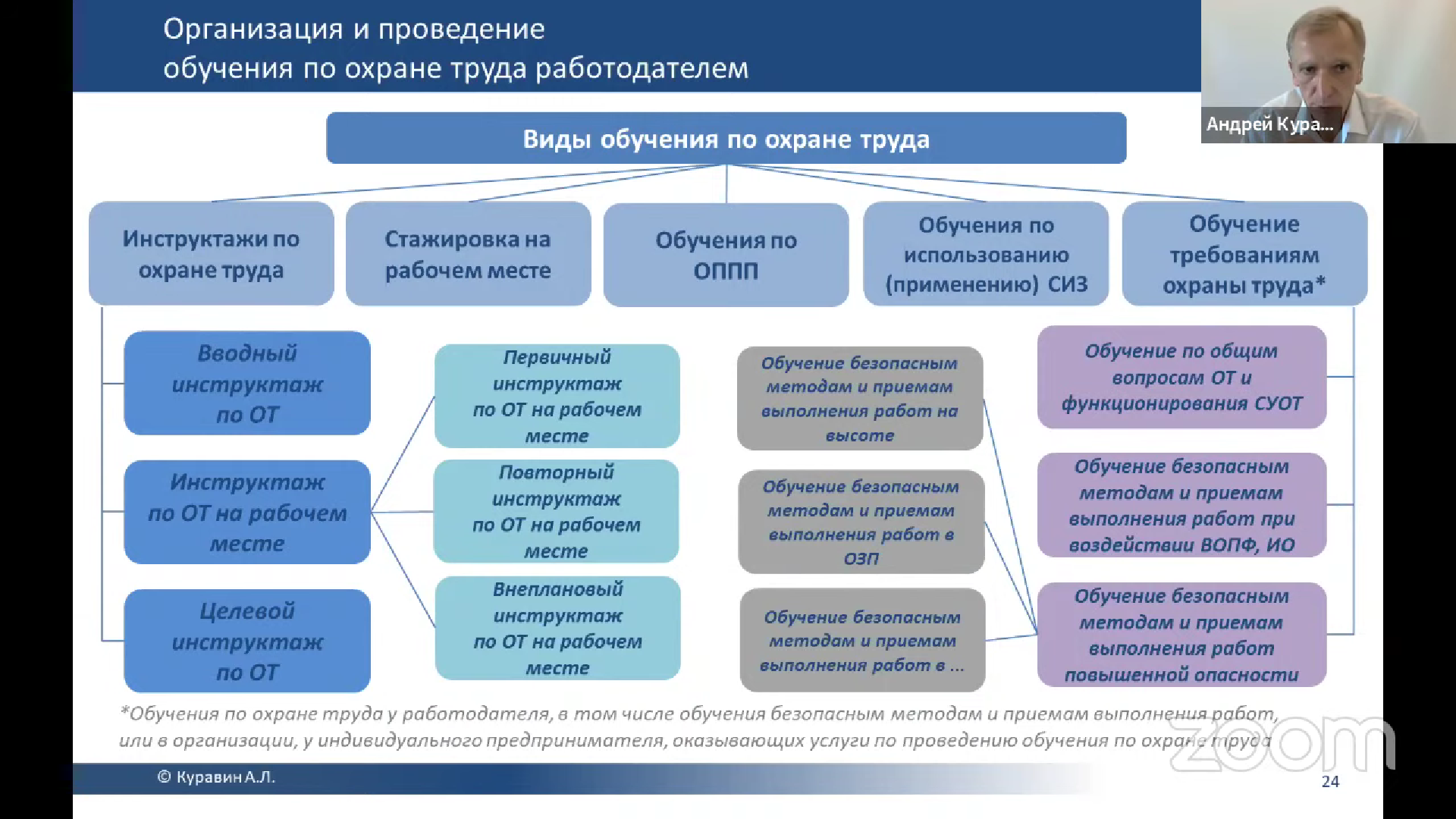 Программы обучения по охране труда
49. Программы обучения требованиям охраны труда, указанные в подпунктах "б" и "в" пункта 46 настоящих Правил, должны содержать практические занятия по формированию умений и навыков безопасного выполнения работ в объеме не менее 25 процентов общего количества учебных часов.
Практические занятия должны проводиться с применением технических средств обучения и наглядных пособий.
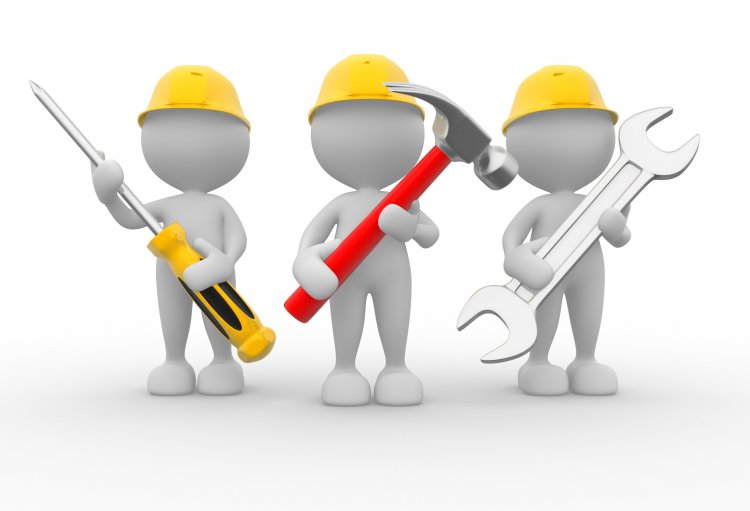 Программы обучения по охране труда
59. Плановое обучение требованиям охраны труда по программам обучения требованиям охраны труда, указанным в подпунктах "а" и "б" пункта 46 настоящих Правил, проходят работники с периодичностью не реже одного раза в 3 года.
60. Требования к периодичности проведения планового обучения работников требованиям охраны труда по программам обучения требованиям охраны труда, указанным в подпункте "в" пункта 46 настоящих Правил, устанавливаются соответствующими нормативными правовыми актами, содержащими государственные нормативные требования охраны труда, или в случае отсутствия указанных требований - не реже одного раза в год.
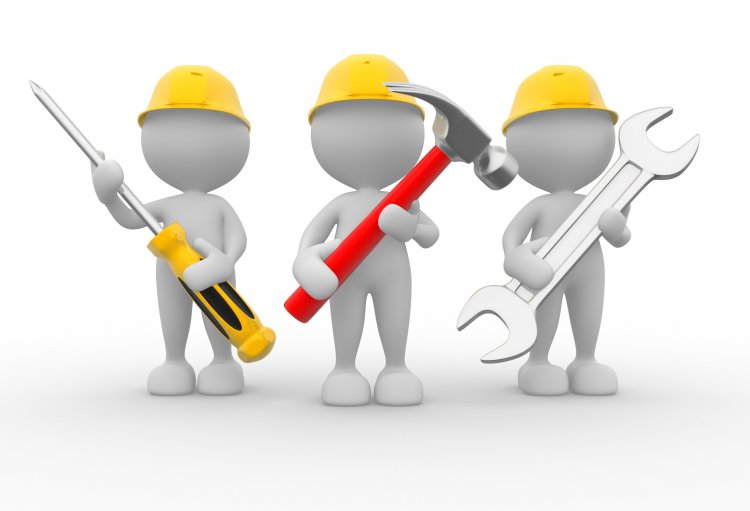 Программы обучения по охране труда
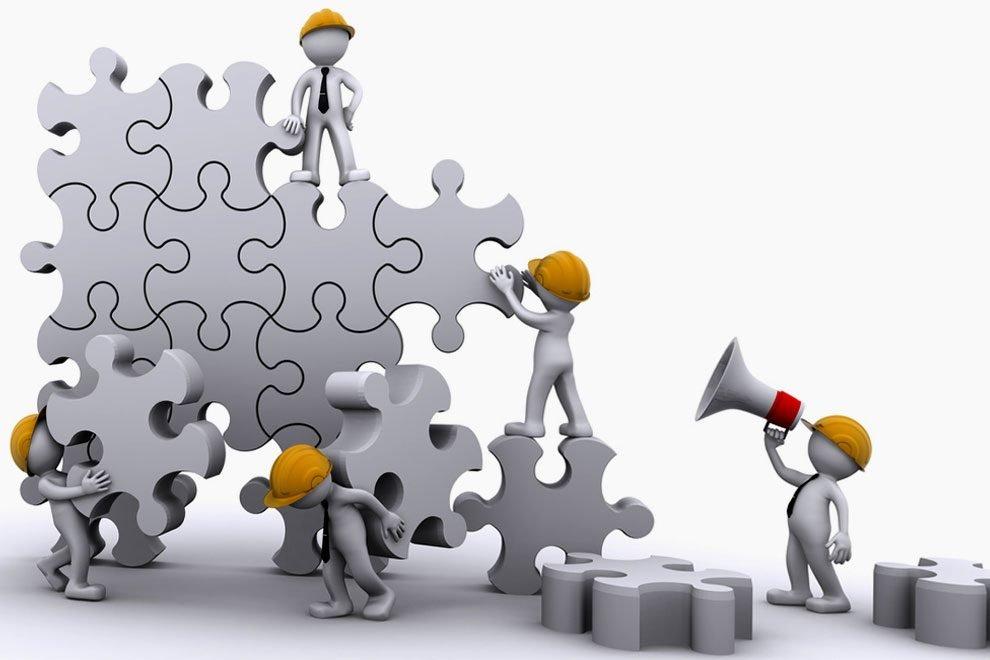 Программы обучения по охране труда
48. Программы обучения требованиям охраны труда разрабатываются организацией или у индивидуальным предпринимателем, оказывающими услуги по обучению работодателей и работников вопросам охраны труда, или работодателем на основе примерных перечней тем согласно приложению № 3.
В зависимости от того, кто проводит обучение требованиям охраны труда, программы обучения требованиям охраны труда утверждаются руководителем организации или индивидуальным предпринимателем, оказывающими услуги по обучению работодателей и работников вопросам охраны труда, или работодателем с учетом мнения профсоюзного или иного уполномоченного работниками представительного органа (при наличии)
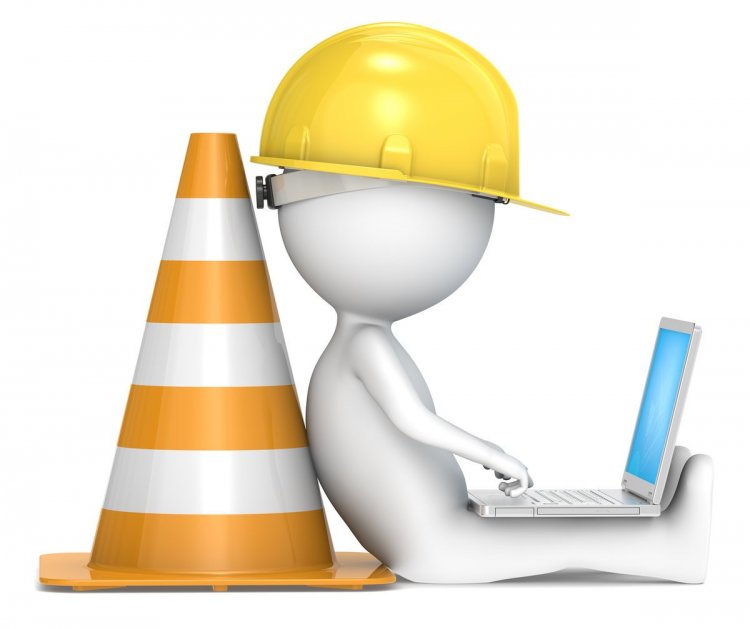 Категории работников, подлежащих обучению требованиям охраны труда
а) работодатель (руководитель организации), заместители руководителя организации, на которых приказом работодателя возложены обязанности по охране труда, руководители филиалов и их заместители, на которых приказом работодателя возложены обязанности по охране труда, - по программе обучения требованиям охраны труда, указанной в подпункте "а" пункта 46 настоящих Правил;
б) руководители структурных подразделений организации и их заместители, руководители структурных подразделений филиала и их заместители - по программам обучения требованиям охраны труда, указанным в подпунктах "а" и "б" пункта 46 настоящих Правил;
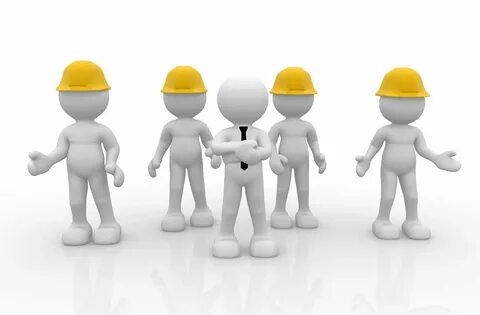 Категории работников, подлежащих обучению требованиям охраны труда
в) работники организации, отнесенные к категории специалисты, - по программе обучения требованиям охраны труда, указанной в подпункте "б" пункта 46 настоящих Правил;
г) специалисты по охране труда - по программам обучения требованиям охраны труда, указанным в подпунктах "а" и "б" пункта 46 настоящих Правил;
д) работники рабочих профессий - по программе обучения требованиям охраны труда, указанной в подпункте "б" пункта 46 настоящих Правил;
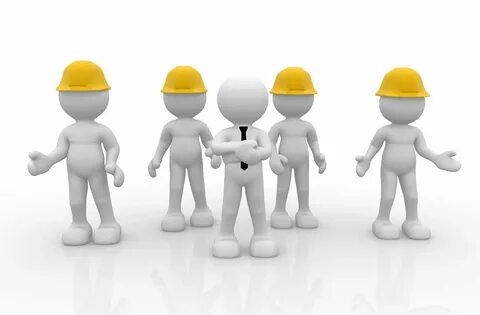 Категории работников, подлежащих обучению требованиям охраны труда
е) члены комиссий по проверке знания требований охраны труда, лица, проводящие инструктажи по охране труда и обучение требованиям охраны труда, - по программе обучения требованиям охраны труда, указанной в подпункте "б" пункта 46 настоящих Правил, а также по программам, обязательным для работников, в отношении которых проводится проверка знания требований охраны труда и (или) инструктаж по охране труда, и (или) обучение требованиям охраны труда;
ж) члены комитетов (комиссий) по охране труда, уполномоченные (доверенные) лица по охране труда профессиональных союзов и иных уполномоченных работниками представительных органов организаций - по программам обучения требованиям охраны труда, указанным в подпунктах "а" и "б" пункта 46 настоящих Правил.
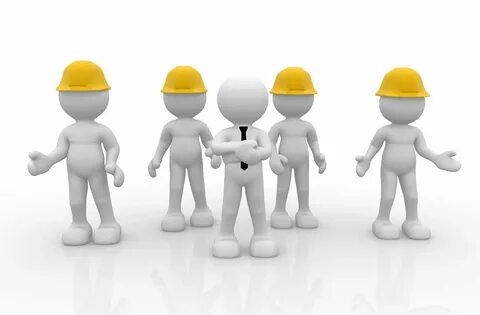 Категории работников, подлежащих обучению требованиям охраны труда
55. Обучению требованиям охраны труда по программе обучения требованиям охраны труда, указанной в подпункте "в" пункта 46 настоящих Правил, подлежат работники, непосредственно выполняющие работы повышенной опасности, и лица, ответственные за организацию, выполнение и контроль работ повышенной опасности (далее - лица, ответственные за организацию работ повышенной опасности), определенные локальными нормативными актами работодателя. В случае если лицами, ответственными за организацию работ повышенной опасности, являются руководители различных уровней управления организации и специалисты, указанные в подпунктах "а" - "в" пункта 53 настоящих Правил, такие работники дополнительно проходят обучение по программам обучения безопасным методам и приемам выполнения работ повышенной опасности в соответствии с подпунктом "в" пункта 46 настоящих Правил.
Перечень работ повышенной опасности устанавливается работодателем с учетом специфики его деятельности на основании перечня работ повышенной опасности, устанавливаемого Министерством труда и социальной защиты Российской Федерации.
56. Перечень профессий и должностей работников, ответственных за организацию работ повышенной опасности, подлежащих обучению требованиям охраны труда по программе обучения требованиям охраны труда, указанной в подпункте "в" пункта 46 настоящих Правил, утверждается работодателем.
Обучение безопасным методам и приемам выполнения работ
Положение об организации и проведении обучения безопасным методам и приемам выполнения работ (или раздел в положении по обучению по охране труда).
Приказ об утверждении перечня профессий и должностей работников, которым необходимо пройти обучение безопасным методам и приемам выполнения работ (с указанием места проведения обучения и программ обучения).
Приказ об утверждении программ обучения безопасным методам и приемам выполнения работ (или раздел в программе обучения по охране труда).
Приказ о назначении лиц, ответственных за проведение обучения безопасным методам и приемам выполнения работ.
Приказ о создании комиссии по проверке знаний безопасных методов и приемов выполнения работ (или единой комиссии по проверке знаний по охране труда).
Приказ об утверждении перечня работ повышенной опасности.
Приказ об утверждении перечня профессий и должностей работников, ответственных за организацию работ повышенной опасности.
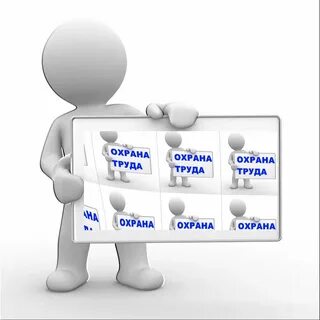 Проверка знаний по охране труда
Все виды обучения по охране труда заканчиваются проверкой знаний
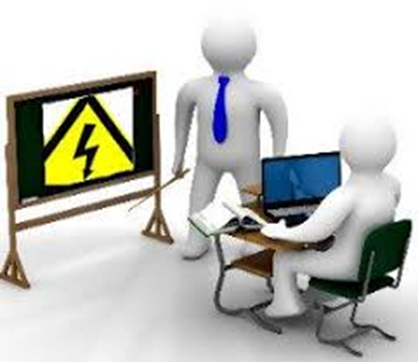 Проверка знаний по охране труда
72. Для проведения проверки знания требований охраны труда работников после прохождения обучения по вопросам оказания первой помощи пострадавшим, по вопросам использования (применения) средств индивидуальной защиты, в организации или у индивидуального предпринимателя, оказывающих услуги по обучению работодателей и работников вопросам охраны труда, у работодателя создаются комиссии по проверке знания требований охраны труда работников в составе не менее 3 человек - председателя, заместителя (заместителей) председателя (при необходимости) и членов комиссии.
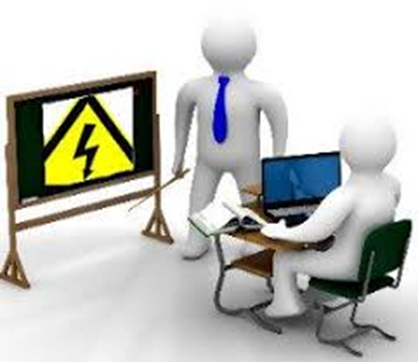 Проверка знаний по охране труда
77. В организации допускается функционирование единой комиссии по проверке знания требований охраны труда работников, прошедших обучение по оказанию первой помощи пострадавшим, обучение по использованию (применению) средств индивидуальной защиты и обучение требованиям охраны труда
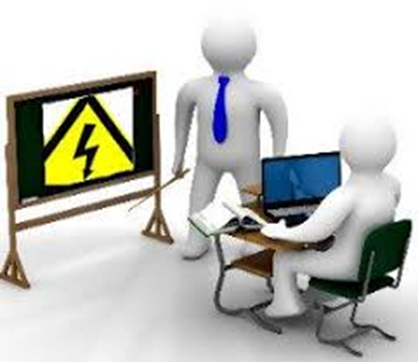 Проверка знаний по охране труда
91. Результаты проверки знания требований охраны труда работников после завершения обучения требованиям охраны труда, обучения по оказанию первой помощи пострадавшим, обучения по использованию (применению) средств индивидуальной защиты в организации или у индивидуального предпринимателя, оказывающих услуги по обучению работодателей и работников вопросам охраны труда, оформляются протоколом проверки знания требований охраны труда.
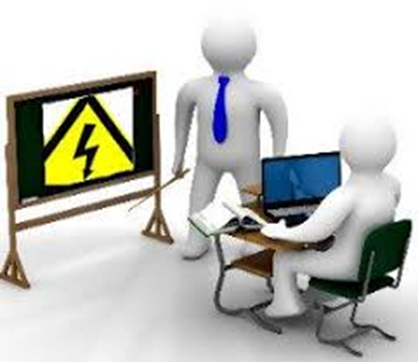 Проверка знаний по охране труда
92. В протоколе проверки знания требований охраны труда работников указывается следующая информация:
а) полное наименование организации или индивидуального предпринимателя, оказывающих услуги по обучению работодателей и работников вопросам охраны труда, или работодателя, проводившего обучение по охране труда;
б) дата и номер приказа руководителя организации или индивидуального предпринимателя, оказывающих услуги по обучению работодателей и работников вопросам охраны труда, или работодателя о создании комиссии по проверке знания требований охраны труда;
в) фамилия, имя, отчество (при наличии) председателя, заместителя (заместителей) председателя (при наличии) и членов комиссии по проверке знания требований охраны труда;
г) наименование и продолжительность программы обучения по охране труда;
д) фамилия, имя, отчество (при наличии), профессия (должность), место работы работника, прошедшего проверку знания требований охраны труда;
е) результат проверки знания требований охраны труда (оценка результата проверки "удовлетворительно" или "неудовлетворительно");
ж) дата проверки знания требований охраны труда;
з) регистрационный номер записи о прохождении проверки знания требований охраны труда в реестре обученных по охране труда лиц (далее - реестр обученных лиц);
и) подпись работника, прошедшего проверку знания требований охраны труда.
Организация обучения по охране труда
Требования к работодателям, самостоятельно осуществляющим обучение требованиям охраны труда
58. Требования к работодателям, осуществляющим обучение требованиям охраны труда без привлечения организации или индивидуального предпринимателя, оказывающих услуги по обучению работодателей и работников вопросам охраны труда, представлены в разделе IX настоящих Правил.
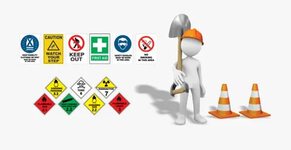 Требования к работодателям, самостоятельно осуществляющим обучение требованиям охраны труда
96. Работодатель, проводящий обучение работников требованиям охраны труда, обучение по оказанию первой помощи пострадавшим, обучение по использованию (применению) средств индивидуальной защиты, должен иметь:
а) материально-техническую базу в виде мест обучения работников или учебных помещений, а также оборудования, технических средств обучения для осуществления процесса обучения по охране труда;
б) учебно-методическую базу в виде программ обучения по охране труда и учебных материалов для каждой программы обучения по охране труда;
в) не менее 2 лиц, проводящих обучение по охране труда, в штате организации или специалистов, привлекаемых по договорам гражданско-правового характера;
г) комиссию по проверке знания требований охраны труда, сформированную в соответствии с положениями раздела VII настоящих Правил.
Требования к работодателям, самостоятельно осуществляющим обучение требованиям охраны труда
99. Работодатель проводит обучение работников требованиям охраны труда, обучение по оказанию первой помощи пострадавшим, обучение по использованию (применению) средств индивидуальной защиты после регистрации в реестре индивидуальных предпринимателей и юридических лиц, осуществляющих деятельность по обучению своих работников вопросам охраны труда, в соответствии с требованиями раздела XI настоящих Правил, при условии внесения информации о нем в личный кабинет индивидуального предпринимателя, юридического лица, осуществляющих деятельность по обучению своих работников вопросам охраны труда, в информационной системе охраны труда Министерства труда и социальной защиты Российской Федерации.
Обязанность работодателя
Статья 214. Обязанности работодателя в области охраны труда
Работодатель обязан обеспечить:
… обучение по охране труда, в том числе обучение безопасным методам и приемам выполнения работ, обучение по оказанию первой помощи пострадавшим на производстве, обучение по использованию (применению) средств индивидуальной защиты, инструктаж по охране труда, стажировку на рабочем месте (для определенных категорий работников) и проверку знания требований охраны труда;
…недопущение работников к исполнению ими трудовых обязанностей без прохождения в установленном порядке обучения по охране труда, в том числе обучения безопасным методам и приемам выполнения работ, обучения по оказанию первой помощи пострадавшим на производстве, обучения по использованию (применению) средств индивидуальной защиты, инструктажа по охране труда, стажировки на рабочем месте (для определенных категорий работников) и проверки знания требований охраны труда,
Ответственность работодателя
Статья 5.27.1. Нарушение государственных нормативных требований охраны труда, содержащихся в федеральных законах и иных нормативных правовых актах Российской Федерации

3. Допуск работника к исполнению им трудовых обязанностей без прохождения в установленном порядке обучения и проверки знаний требований охраны труда, …
- влечет наложение административного штрафа на должностных лиц в размере от пятнадцати тысяч до двадцати пяти тысяч рублей; на лиц, осуществляющих предпринимательскую деятельность без образования юридического лица, - от пятнадцати тысяч до двадцати пяти тысяч рублей; на юридических лиц - от ста десяти тысяч до ста тридцати тысяч рублей.
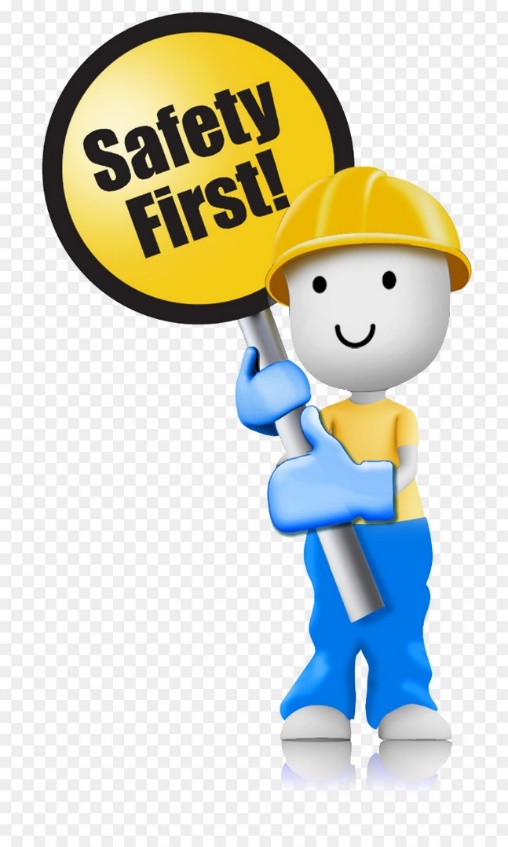 Спасибо за внимание!